Моделирование высокочувствительного элемента датчика давления на основе биполярного тензотранзистора
Докладчик: Басов М.В.
соискатель ВНИИА, 4 год обучения
подр. 522
Актуальность темы
Разработка МЭМС на основе тензотранзистора является актуальным направлением развития для чувствительных элементов (ЧЭ) датчиков давления (ДД), способных увеличить выходную тензочувствительность и/или решить следующие задачи относительно аналогов на тензорезистивном мосте:

   Сохранение или минимизирование габаритных размеров кристалла;

   Увеличение механически прочностных свойств МЭМС;

   Снижение усиления сигнала внешней схемой обработки и, как следствие, снижение основных и дополнительных погрешностей датчика.
2 из 15
Цели и задачи
Цель работы - это создание математической модели модернизированного ЧЭ ДД на основе биполярного тензотранзистора (БТТ), способного существенно повысить термостабильность (ТС) и тензочувствительность (ТЧ) относительно ранее представленных прототипов.

Основные задачи:

Аналитический расчет работы кристалла ДД с электрической схемой тензодифференциального каскада с отрицательной обратной связью (кристалл ТДК с ООС); 
Разработка серии топологии кристалла с различными структурами и расположением на мембране БТТ;
Анализ относительного изменения параметров элементов при деформации кристалла ТДК с ООС;
Разработка технологического маршрута и исследование ВАХ элементов кристалла ТДК с ООС в Sentaurus TCAD;
Сравнительный анализ режимов функционирования электрической схемы кристаллов в NI Multisim.
3 из 15
Кристалл ТДК и ТМ
Тензодифференциальный каскад (ТДК)
Тензорезистивный мост (ТМ)
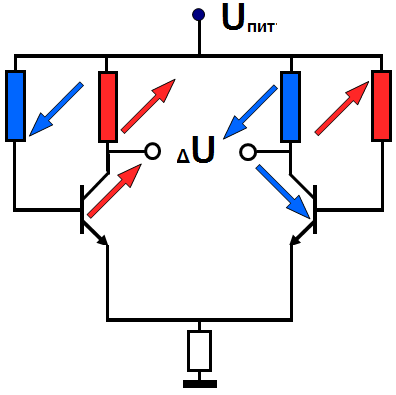 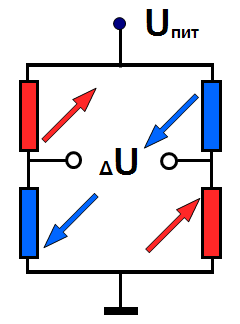 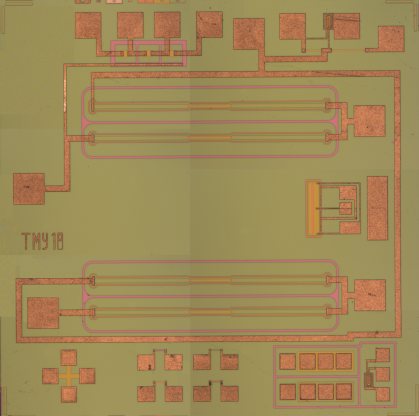 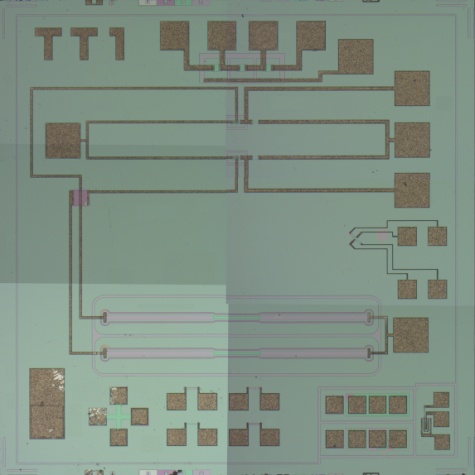 S = 0,30 мВ/кПа/В
S = 0,66 мВ/кПа/В
ТКН выходного сигнала кристалла ТДК
Шум выходного сигнала кристалла ТДК
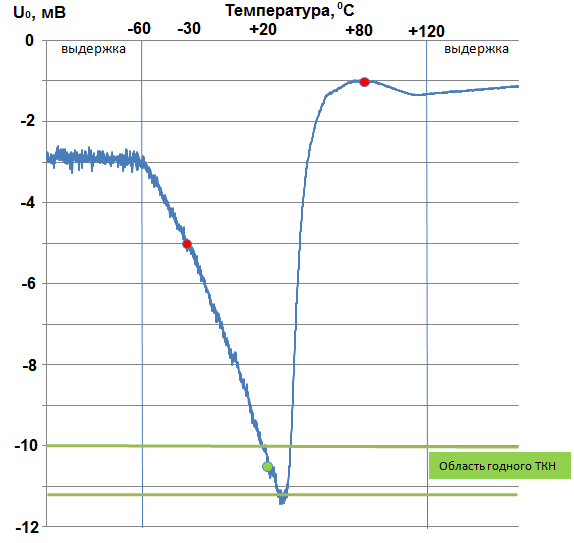 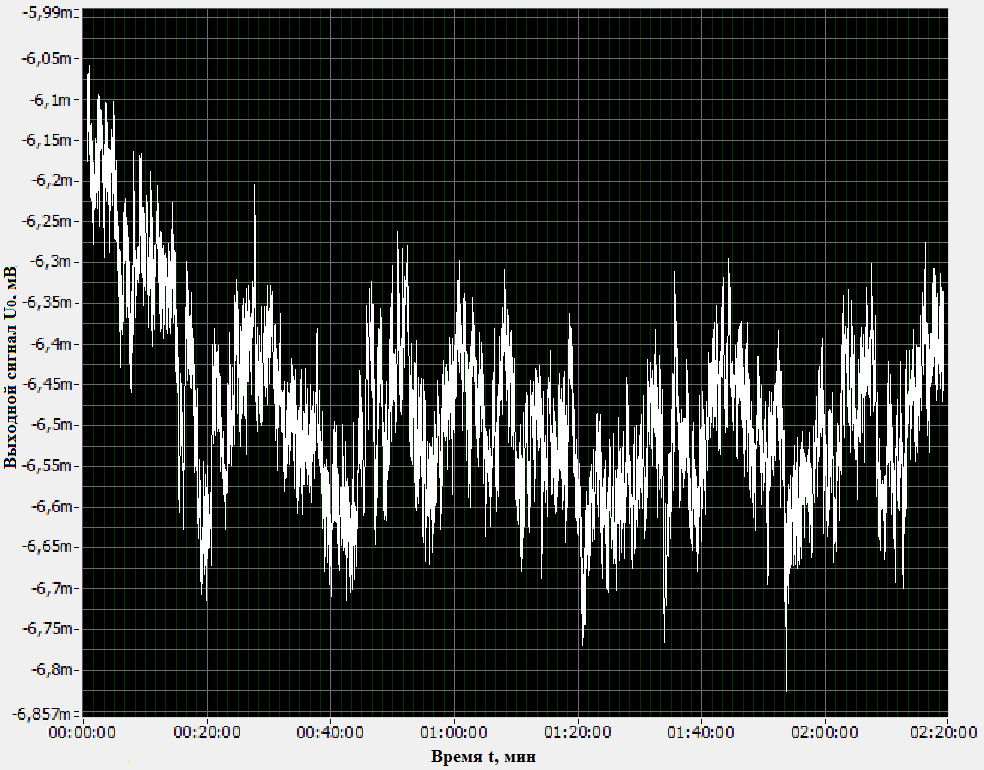 4 из 15
Кристалл ТДК с ООС
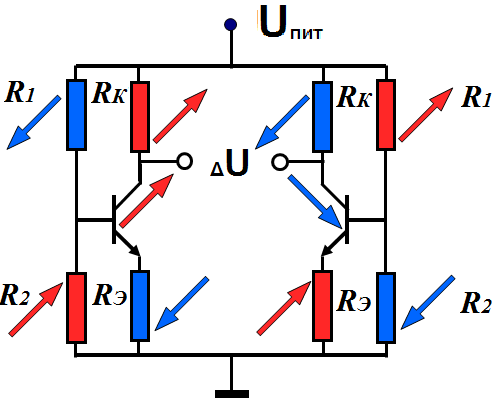 Параметры рабочей точки БТТ
Номиналы тензорезисторов
5 из 15
Топологии кристалла ТДК с ООС
Топологии ТДК с ООС 7…9. Вид БТТ – V-NPN
Топологии ТДК с ООС 4…6. Вид БТТ – L-PNP. С учетом паразитного транзистора
Топологии ТДК с ООС 1…3. Вид БТТ – L-PNP. Без учета паразитного транзистора
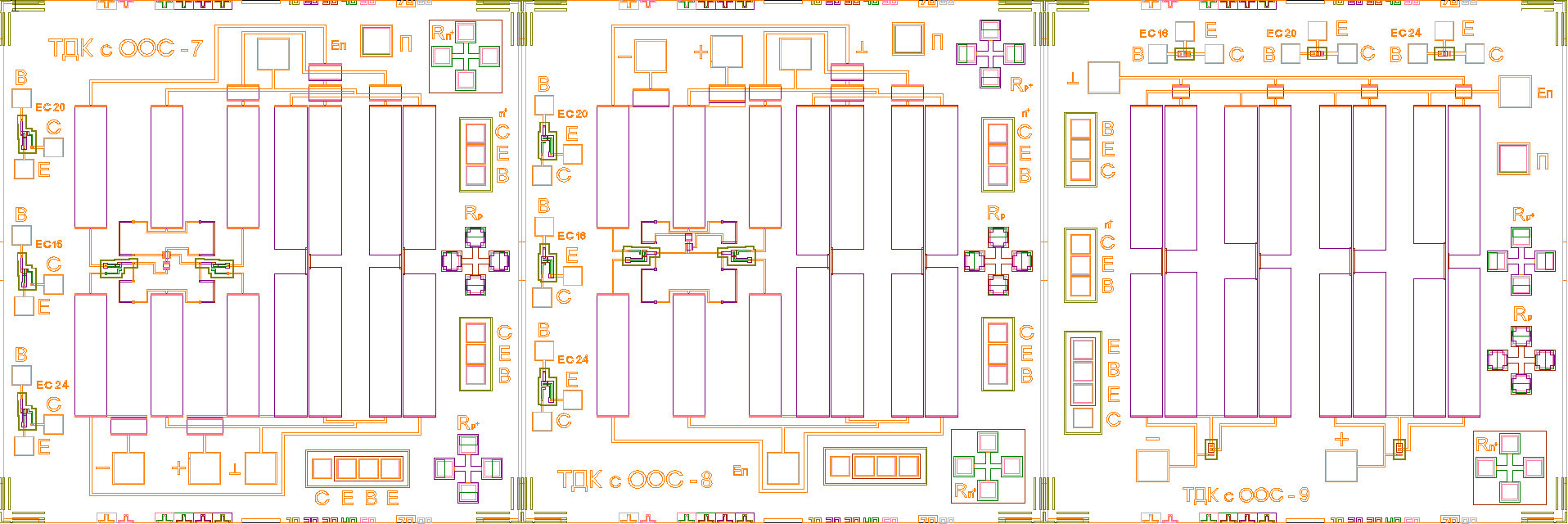 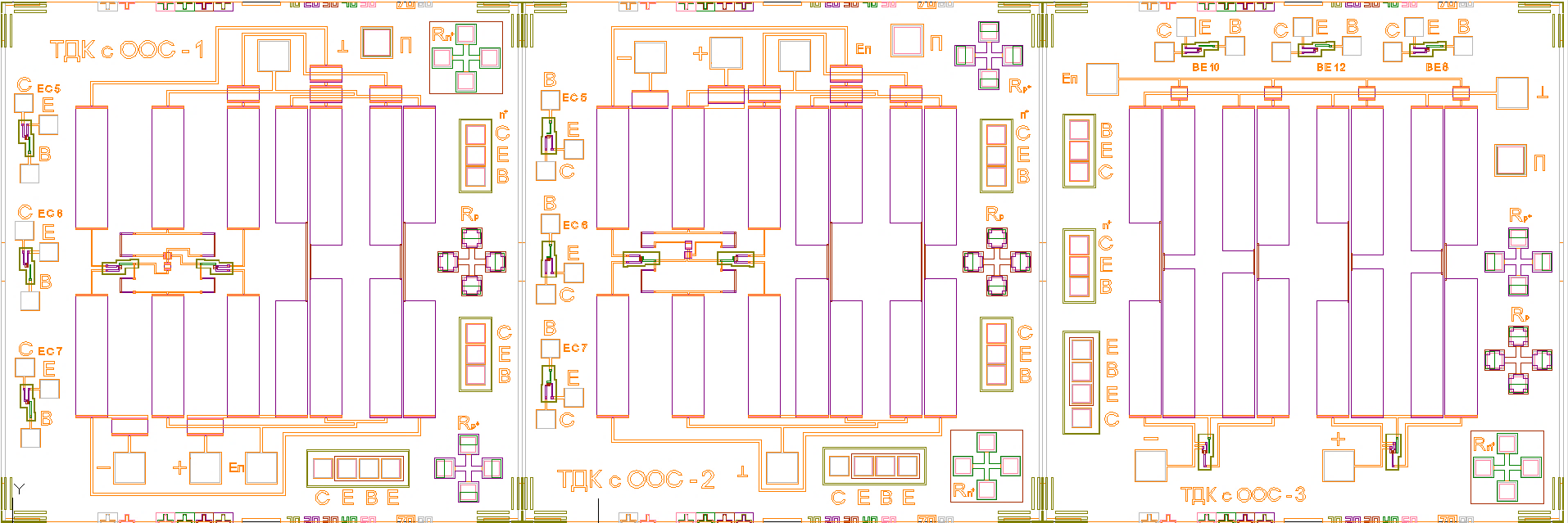 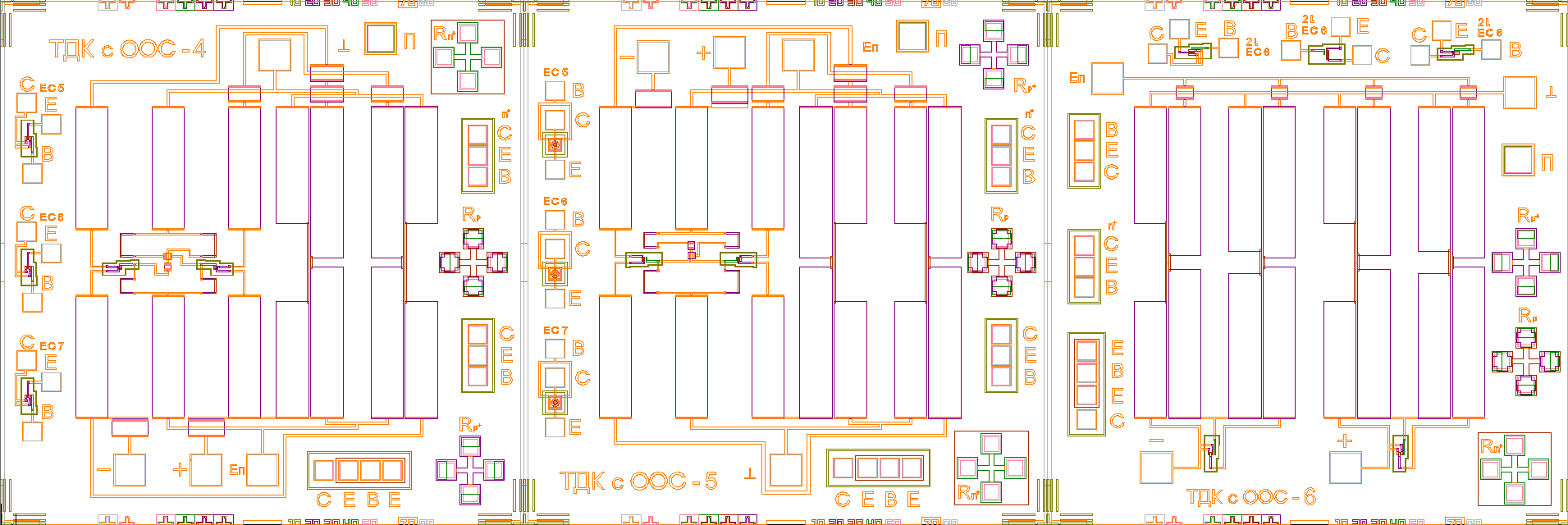 Тангенциальное расположение БТТ
Радиальное 
расположение БТТ
Недеформируемый биполярный транзистор
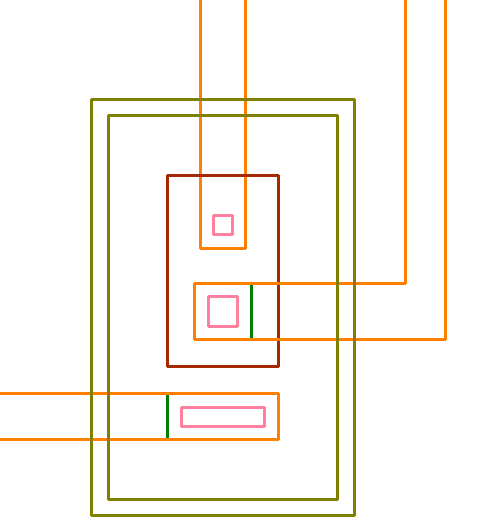 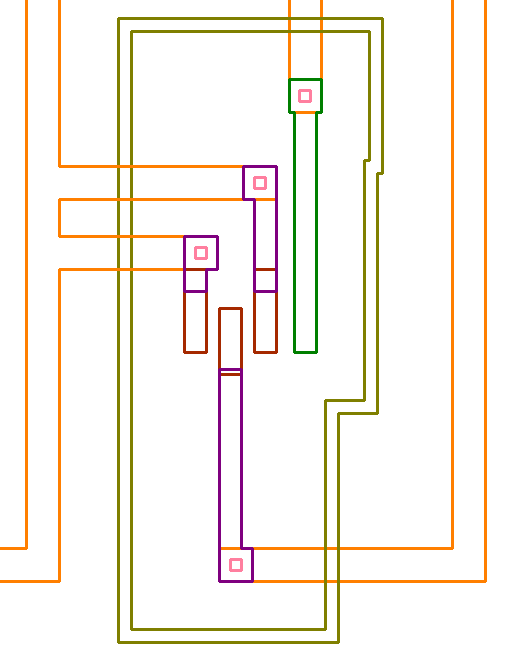 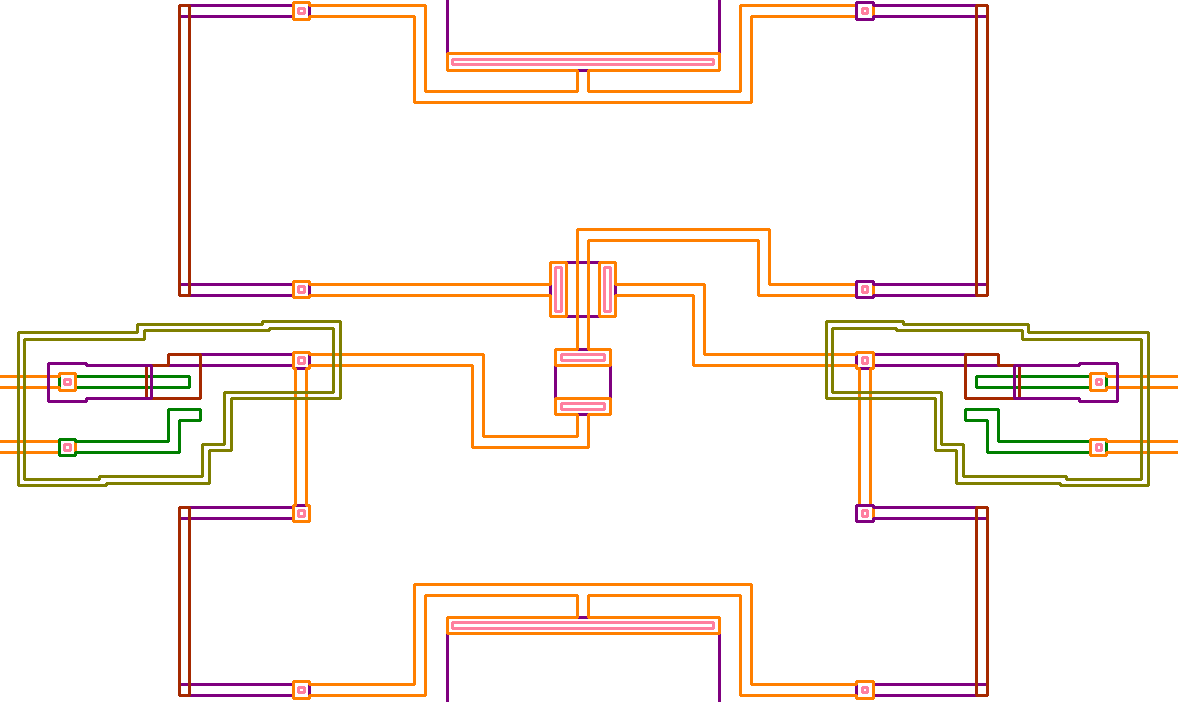 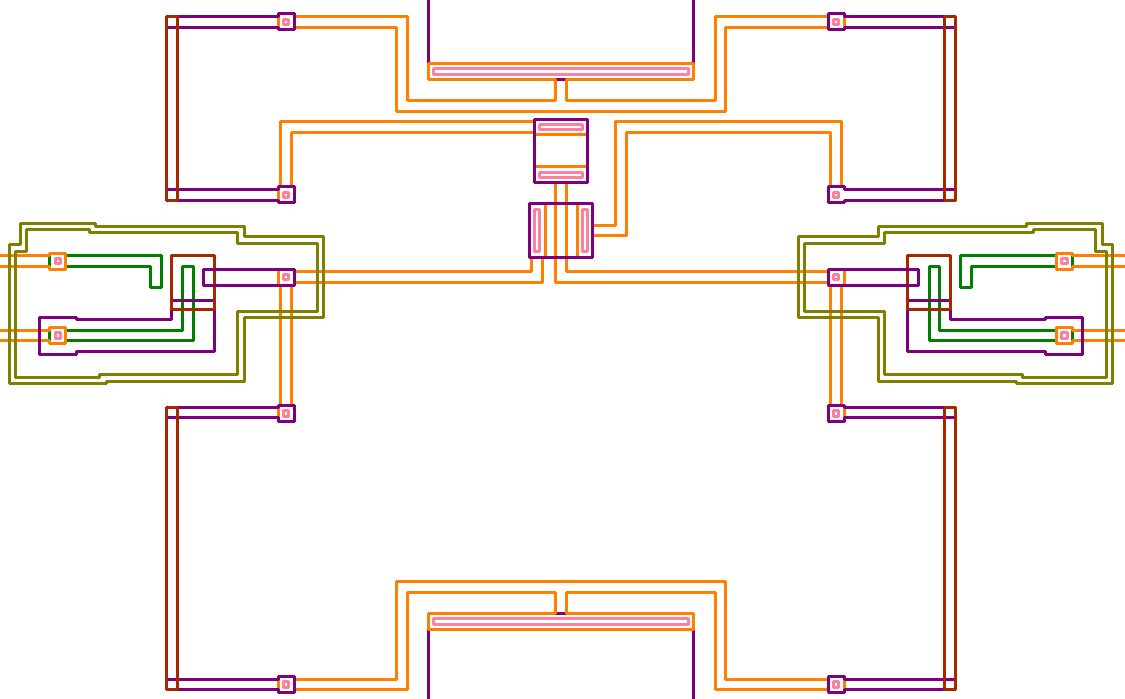 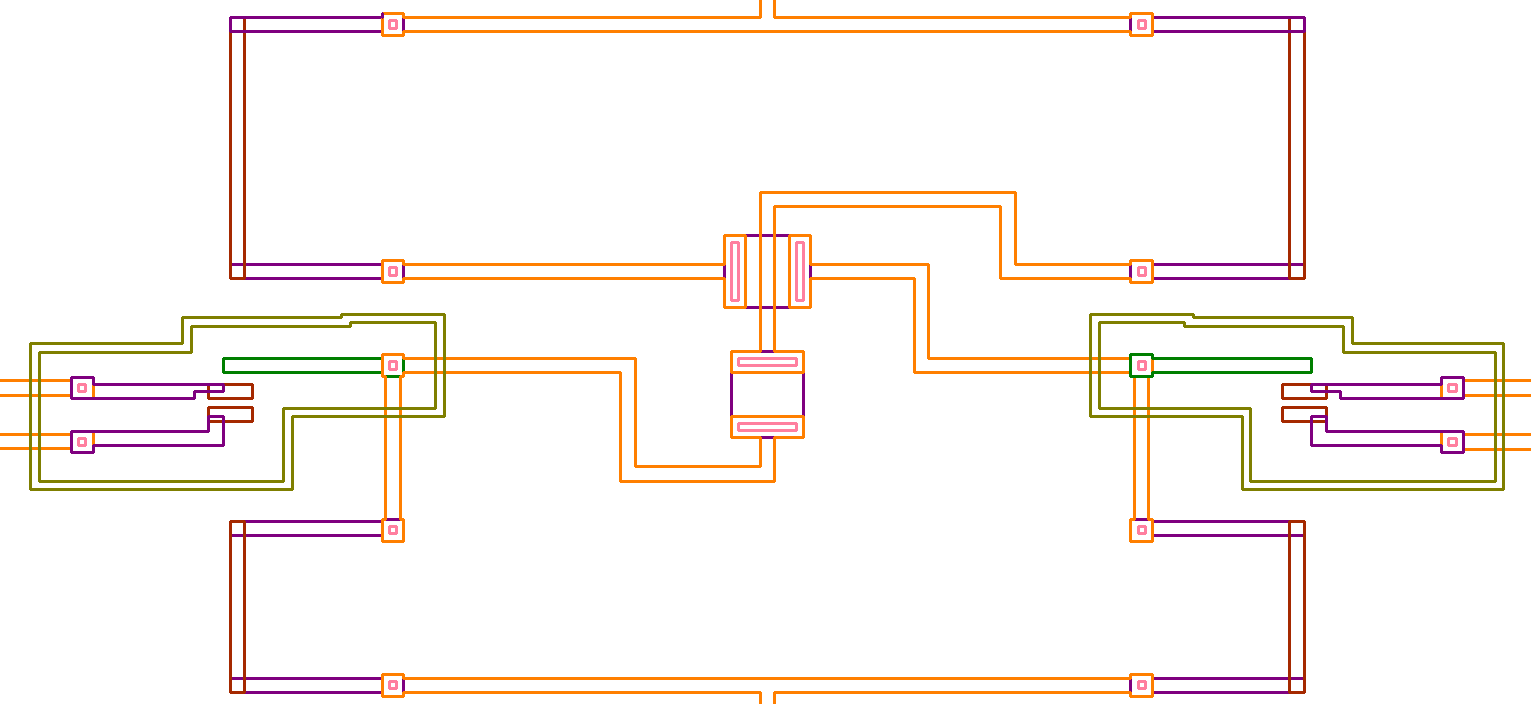 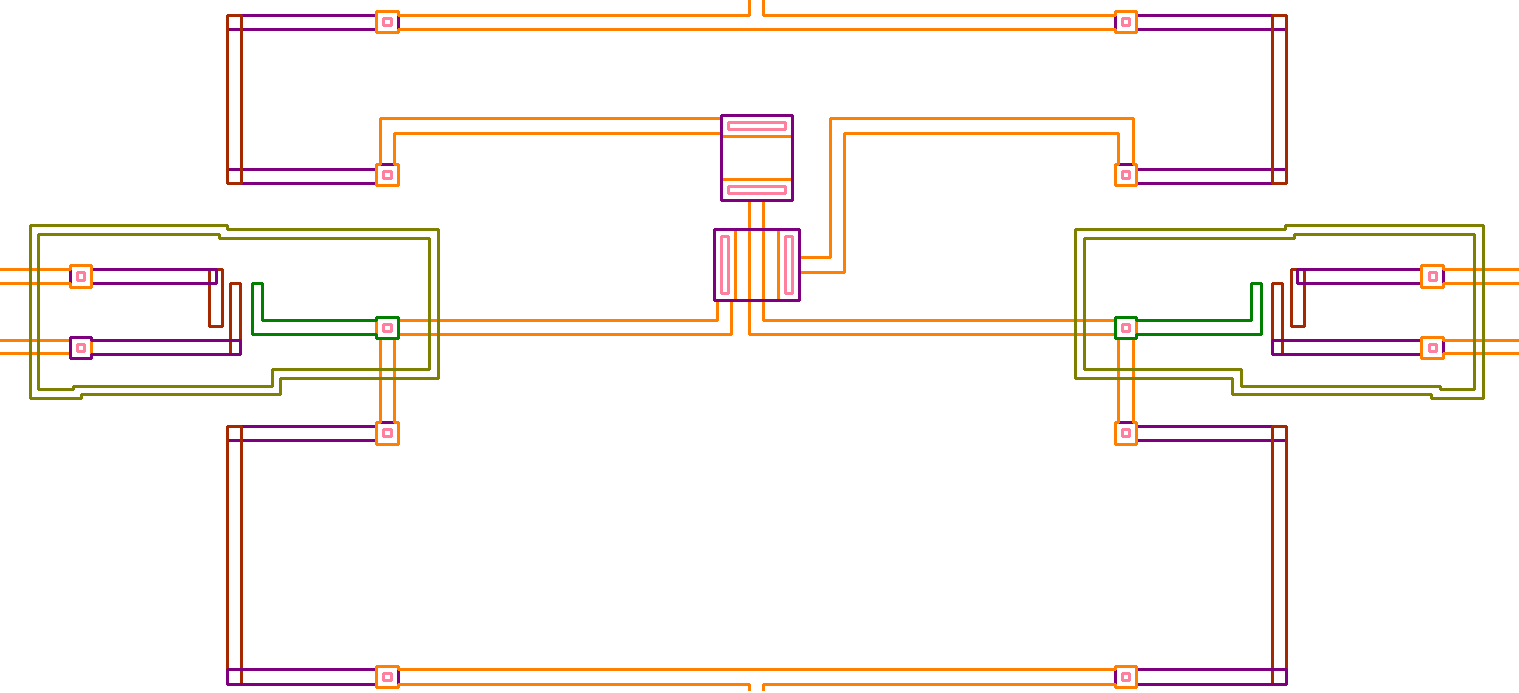 6 из 15
Тензорезистивный эффект. Моделирование в ANSYS
Моделирование механических напряжений в ANSYS
Зависимость тензочувствительности S от толщины мембраны W
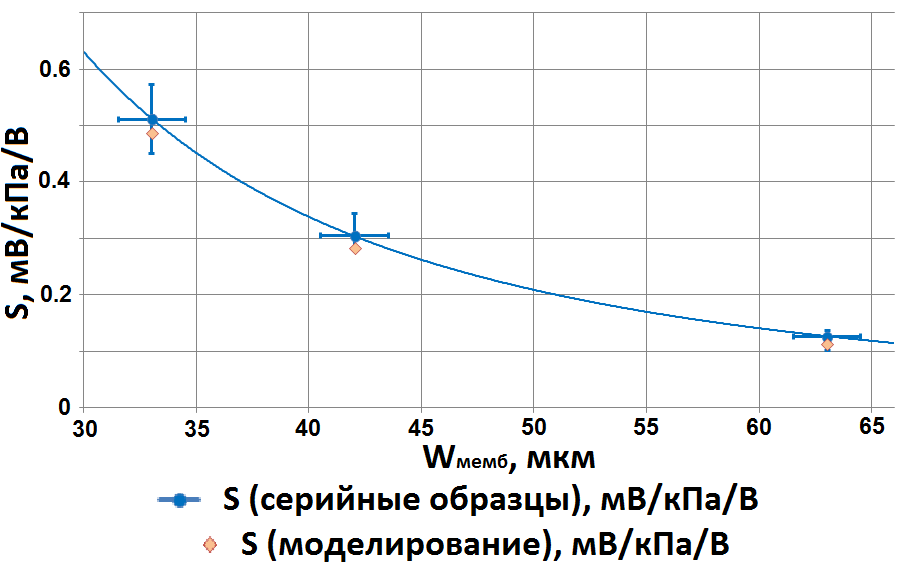 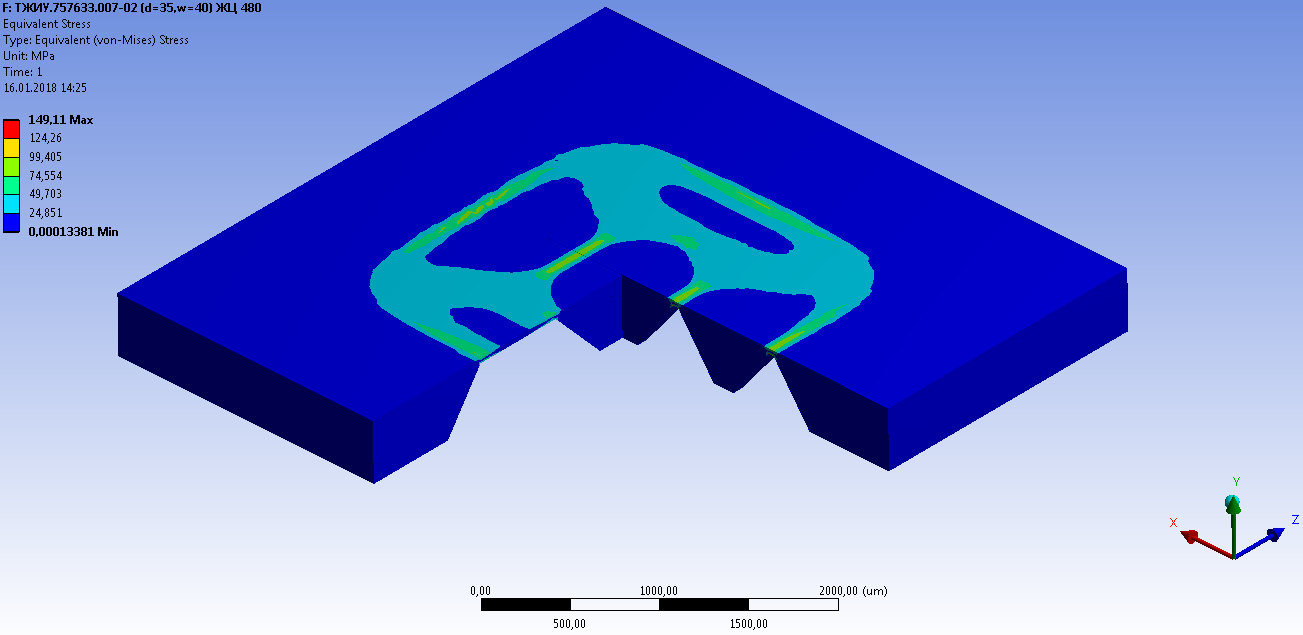 Моделируемые параметры тензорезистивного эффекта
7 из 15
Пьезопереходный эффект
Моделируемые параметры пьезопереходного эффекта
8 из 15
Моделирование в Sentaurus TCAD. Слои
Область разделения p+
Область проводников p+
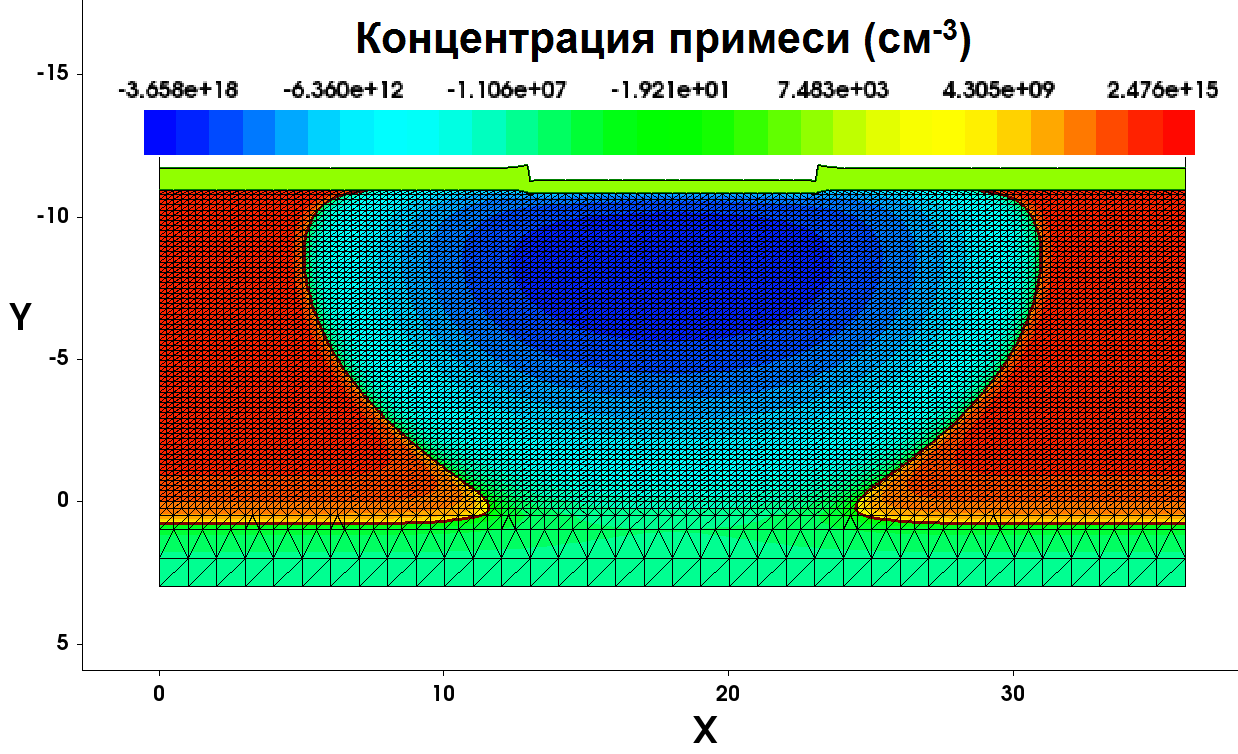 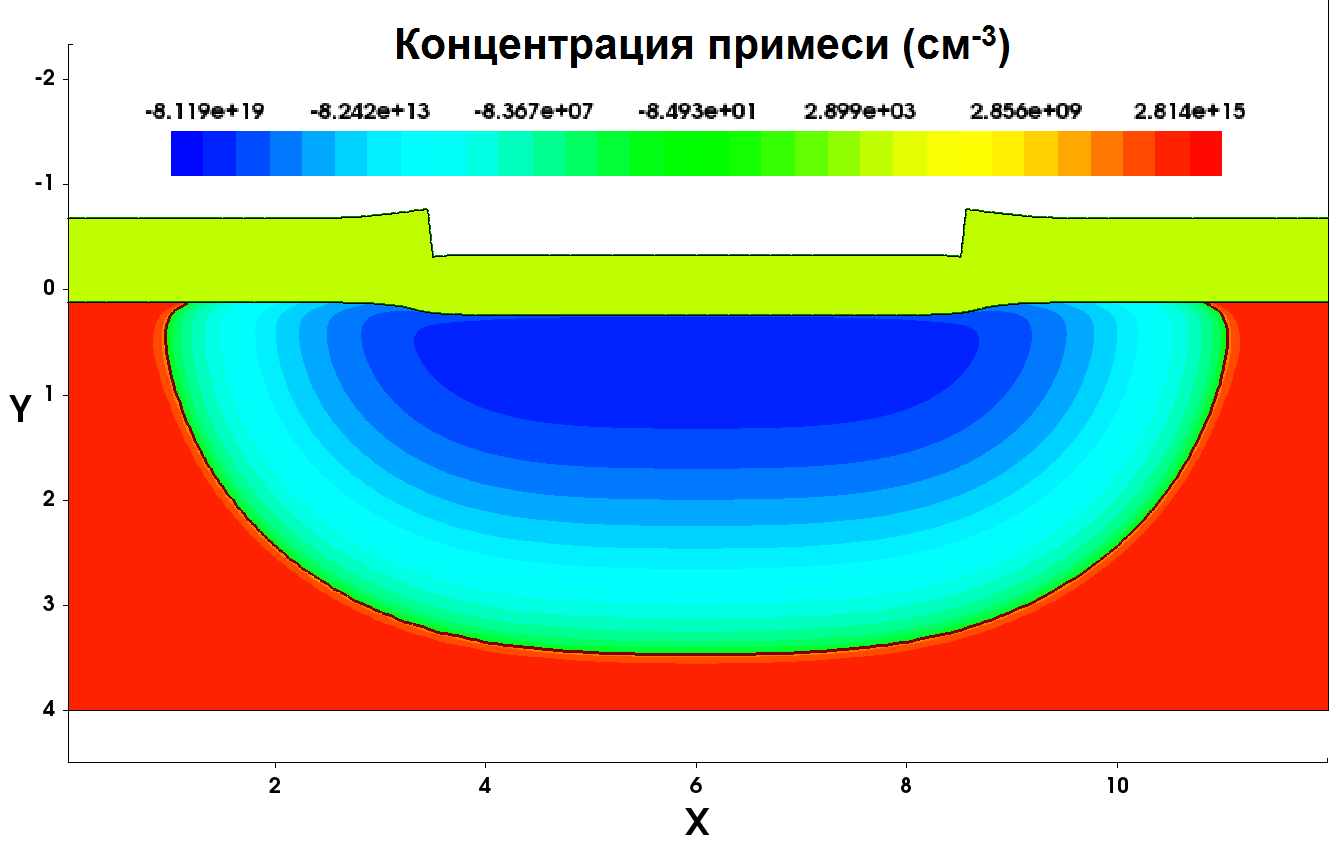 Параметры областей
Область резисторов p-
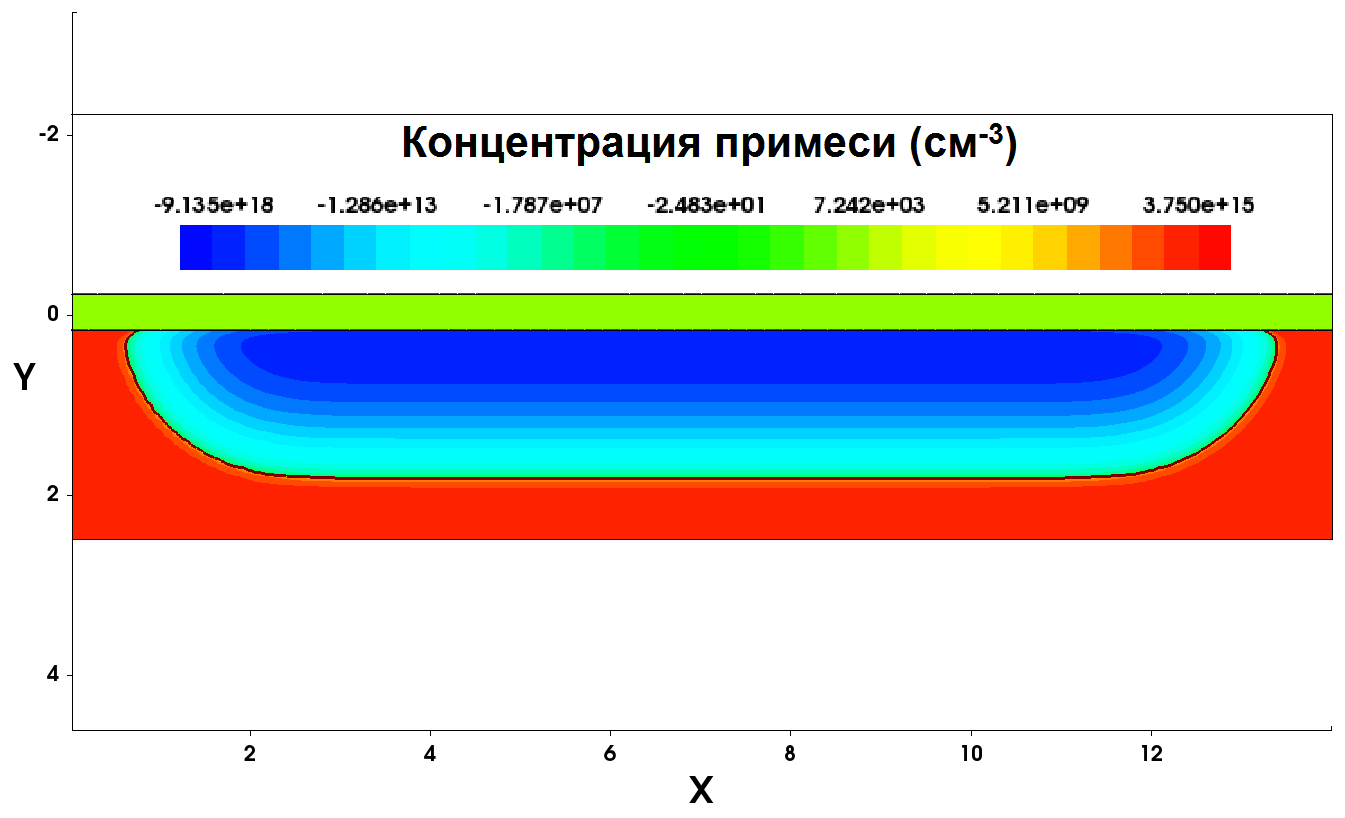 Эпитаксиальный слой КЭФ1,5 (N0 = 2,5·1015 см-3). М – модель, П - практика
9 из 15
Моделирование в Sentaurus TCAD. Структуры
Область активной базы вертикального БТТ
Вертикальный БТТ
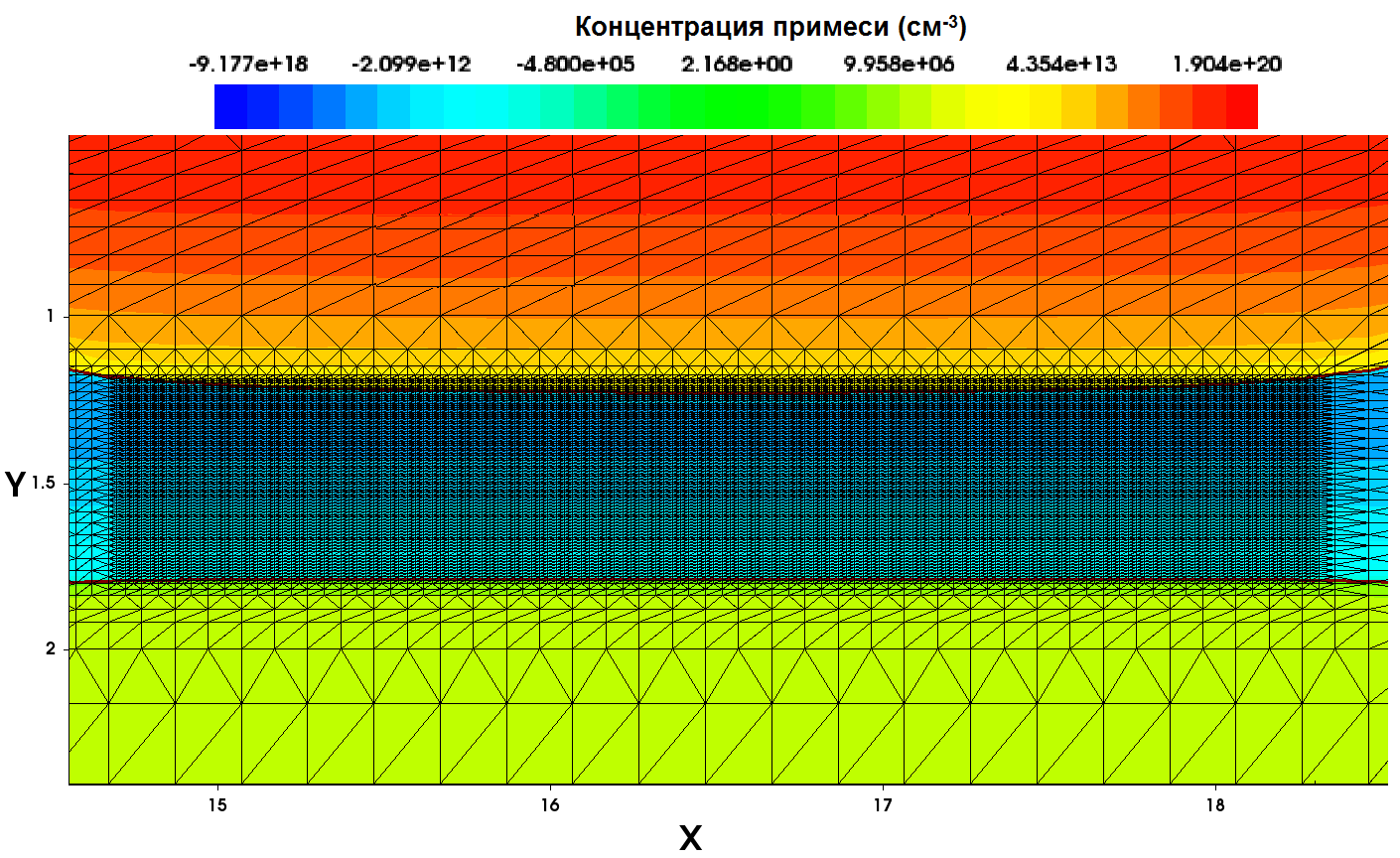 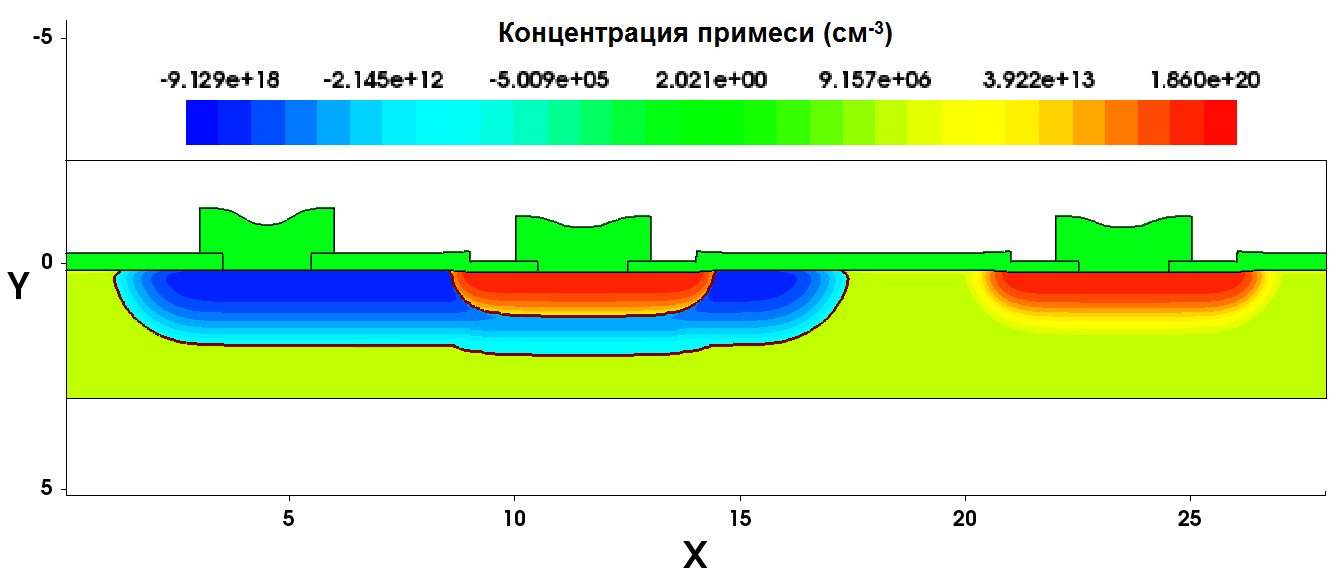 Горизонтальный БТТ
Область активной базы горизонтального БТТ
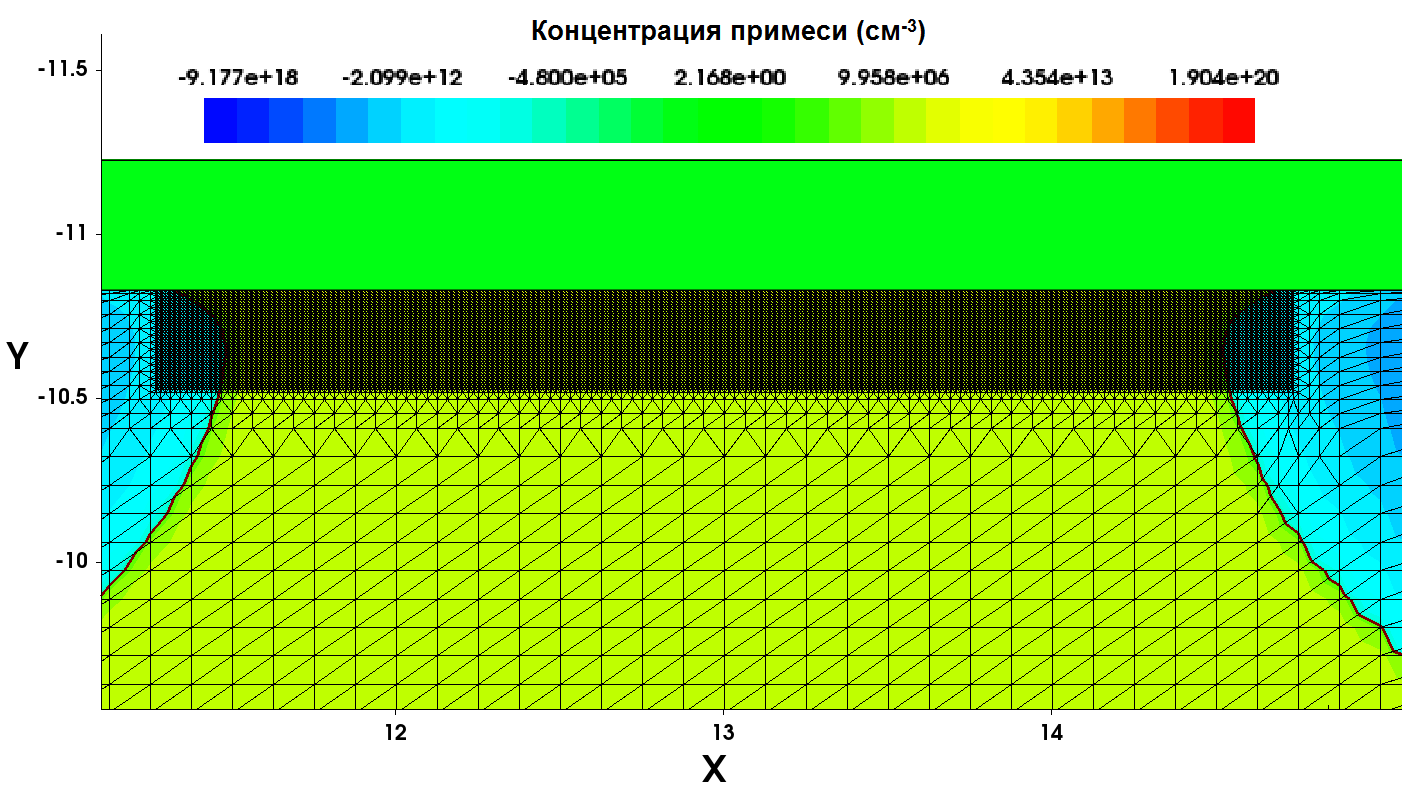 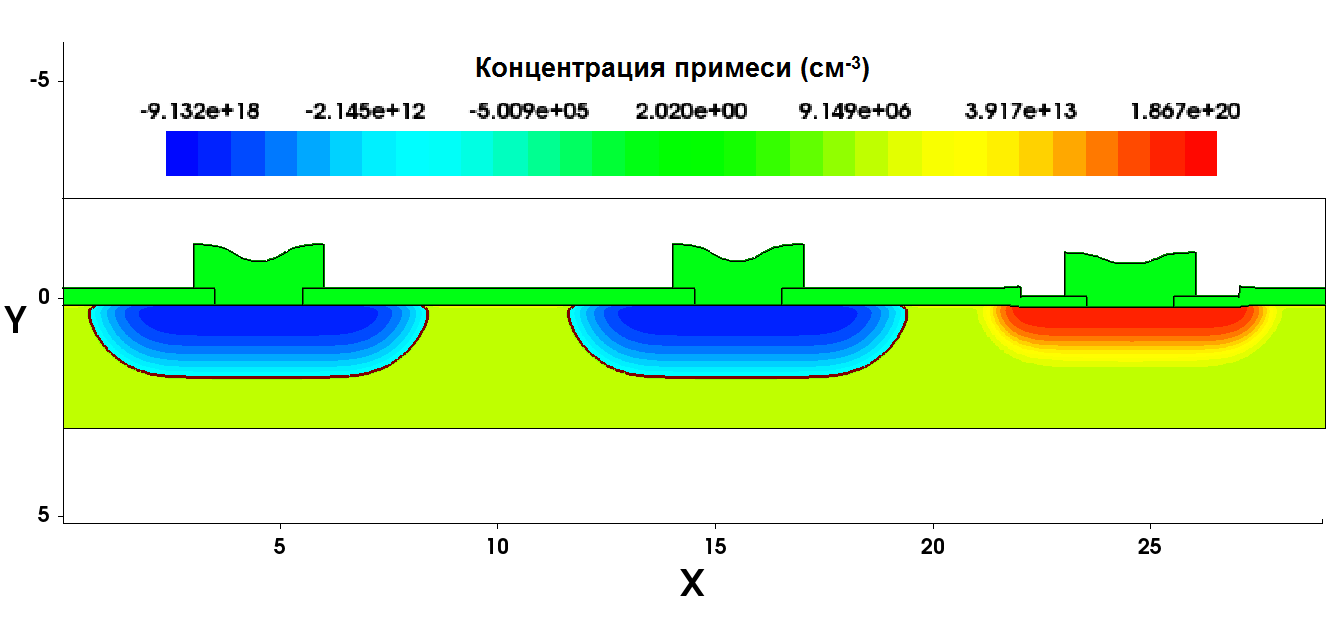 Толщина активной базы транзисторов
10 из 15
Моделирование в Sentaurus TCAD. ВАХ
Вертикальный БТТ (V-NPN). β = 75 (IБ = 4 мкА, UКЭ = 1,65 В)
Горизонтальный БТТ (L-PNP). β = 5 (IБ = 43 мкА, UКЭ = 1,65 В)
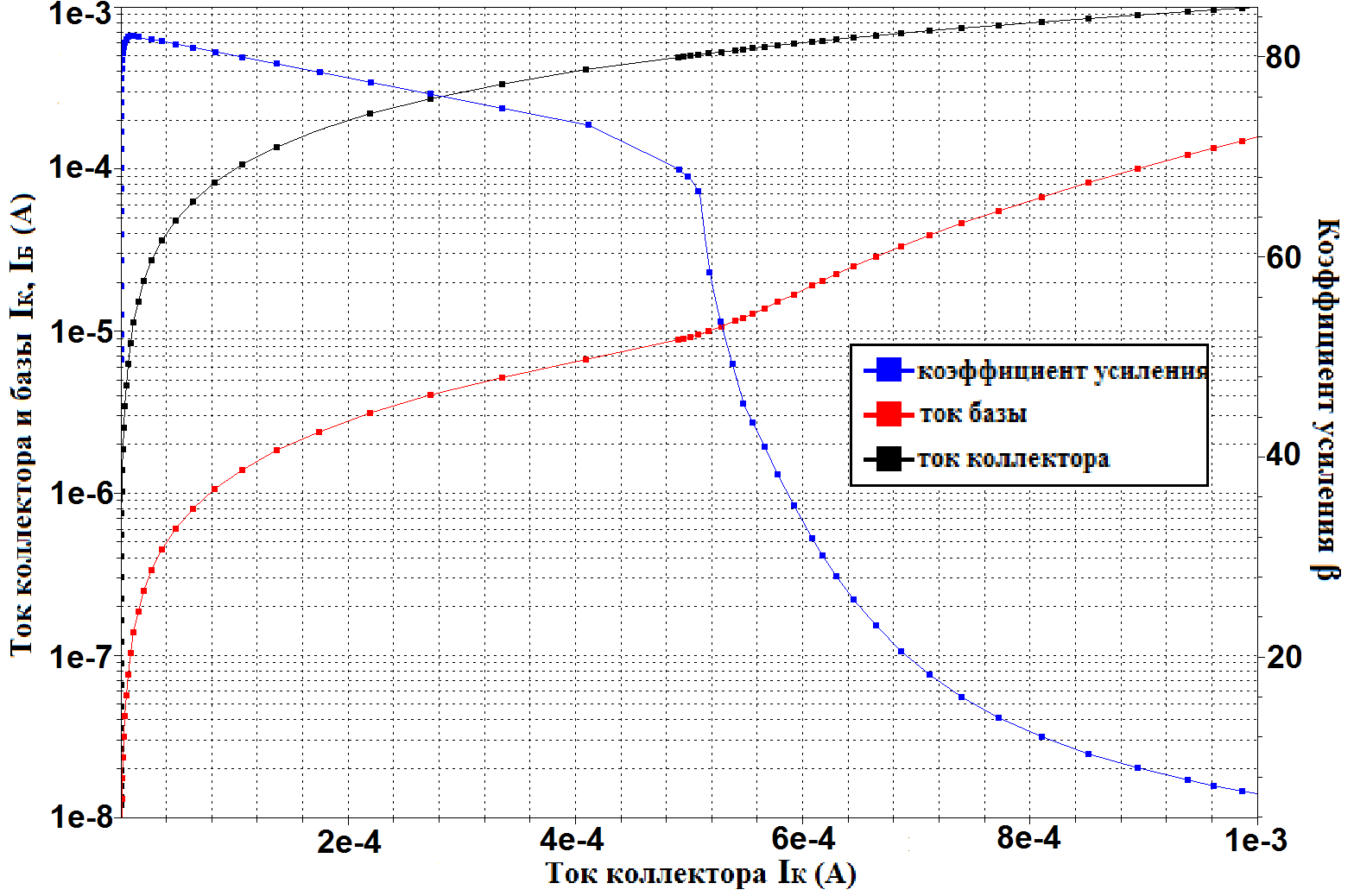 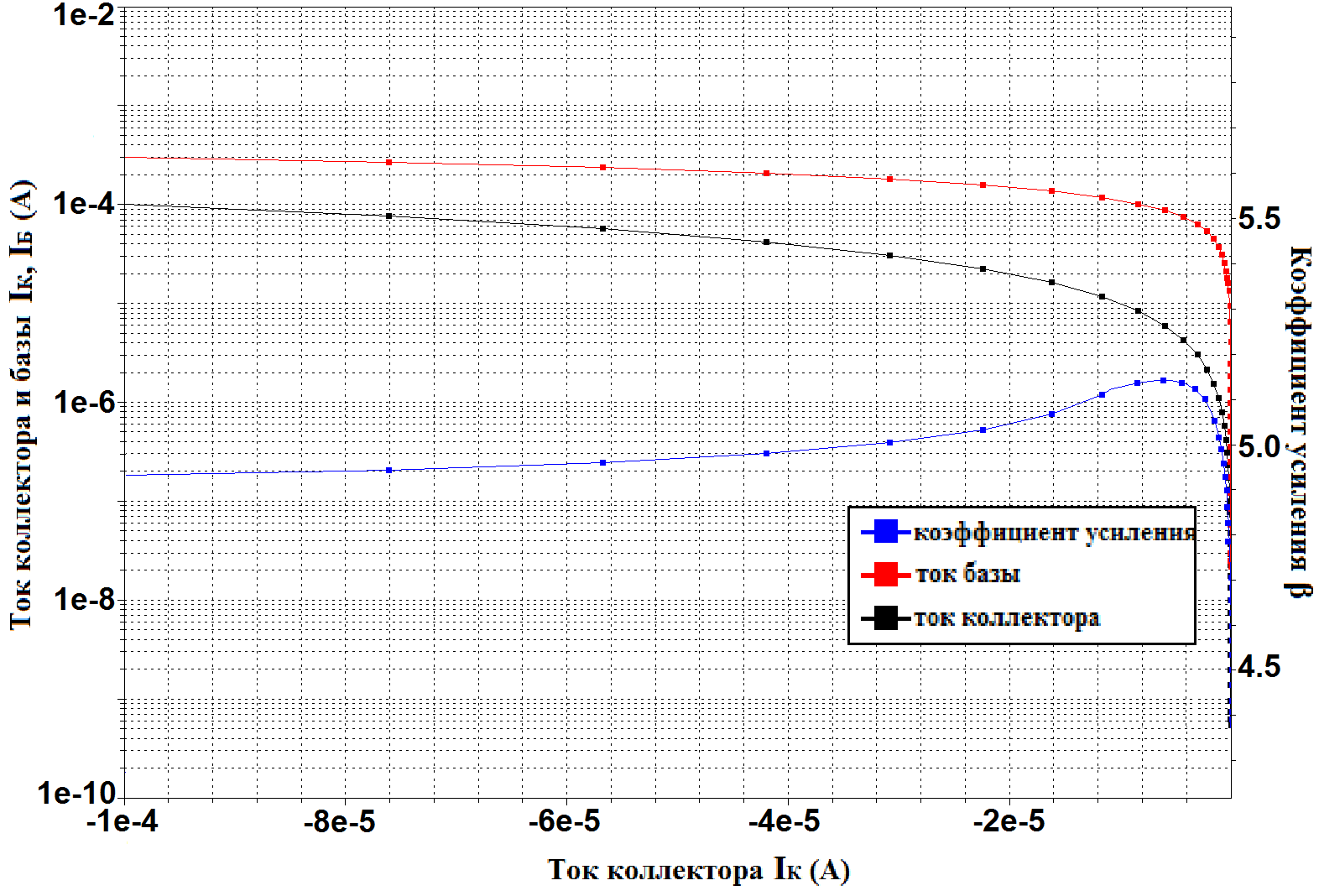 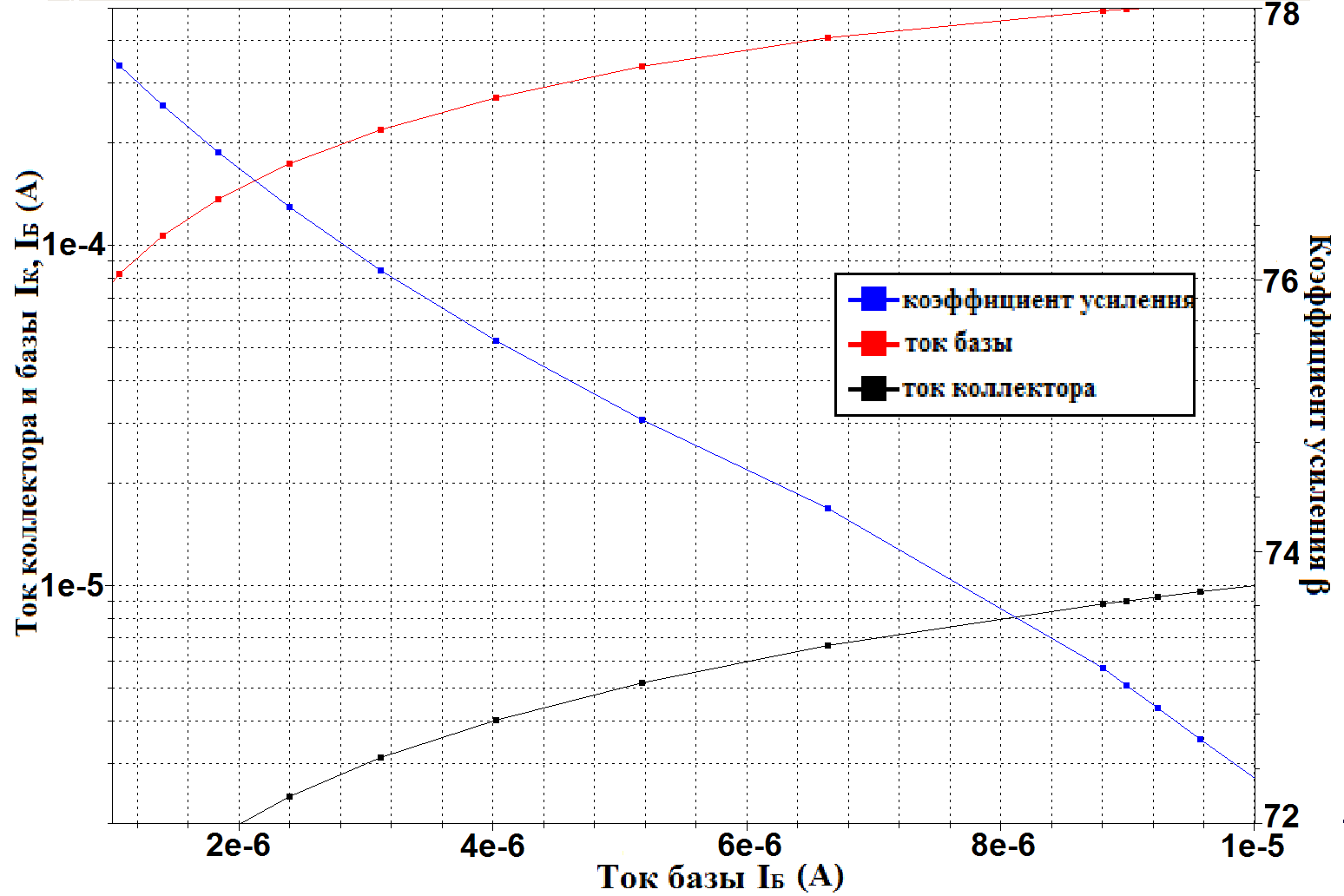 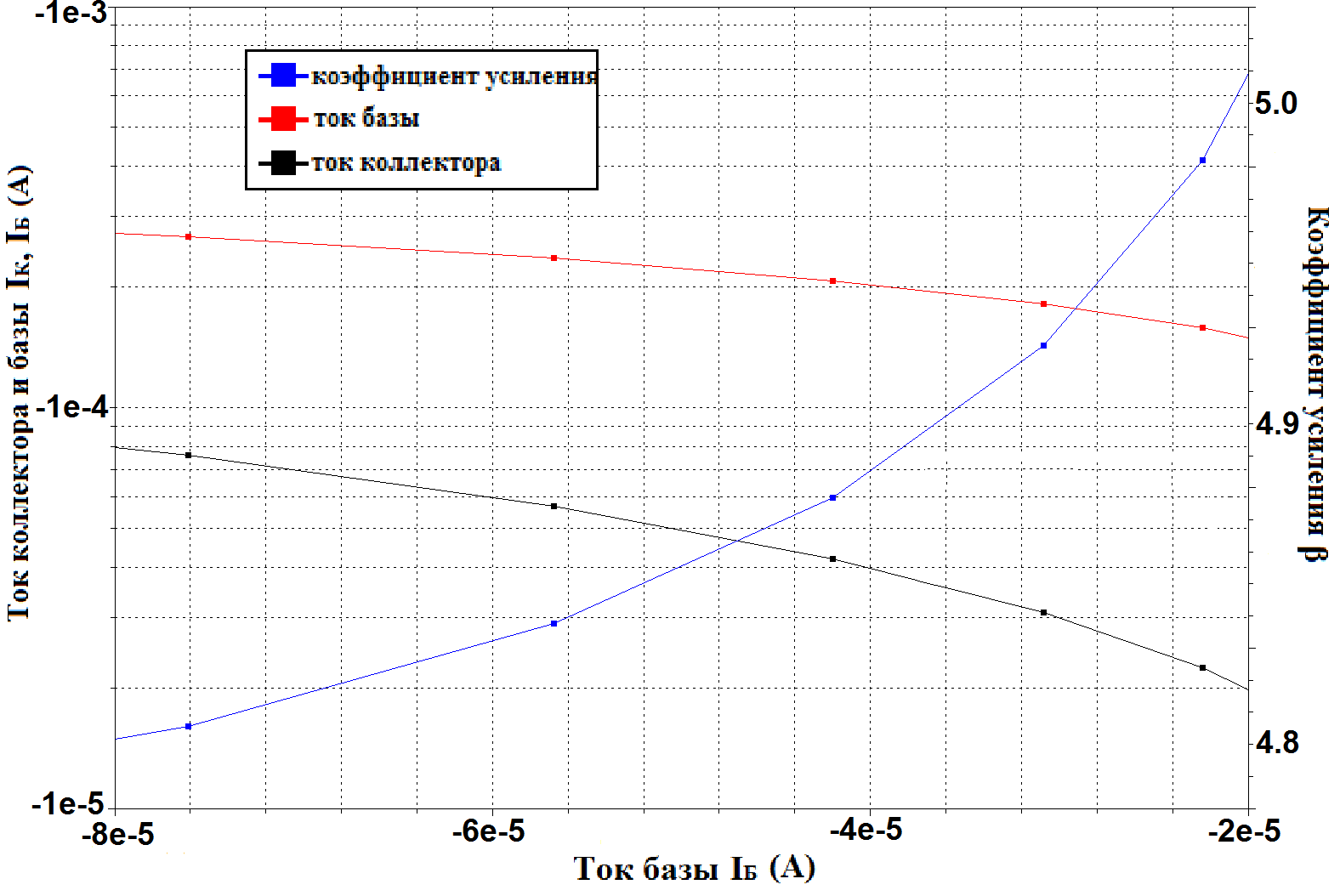 График зависимости β(IК)
График зависимости β(IБ)
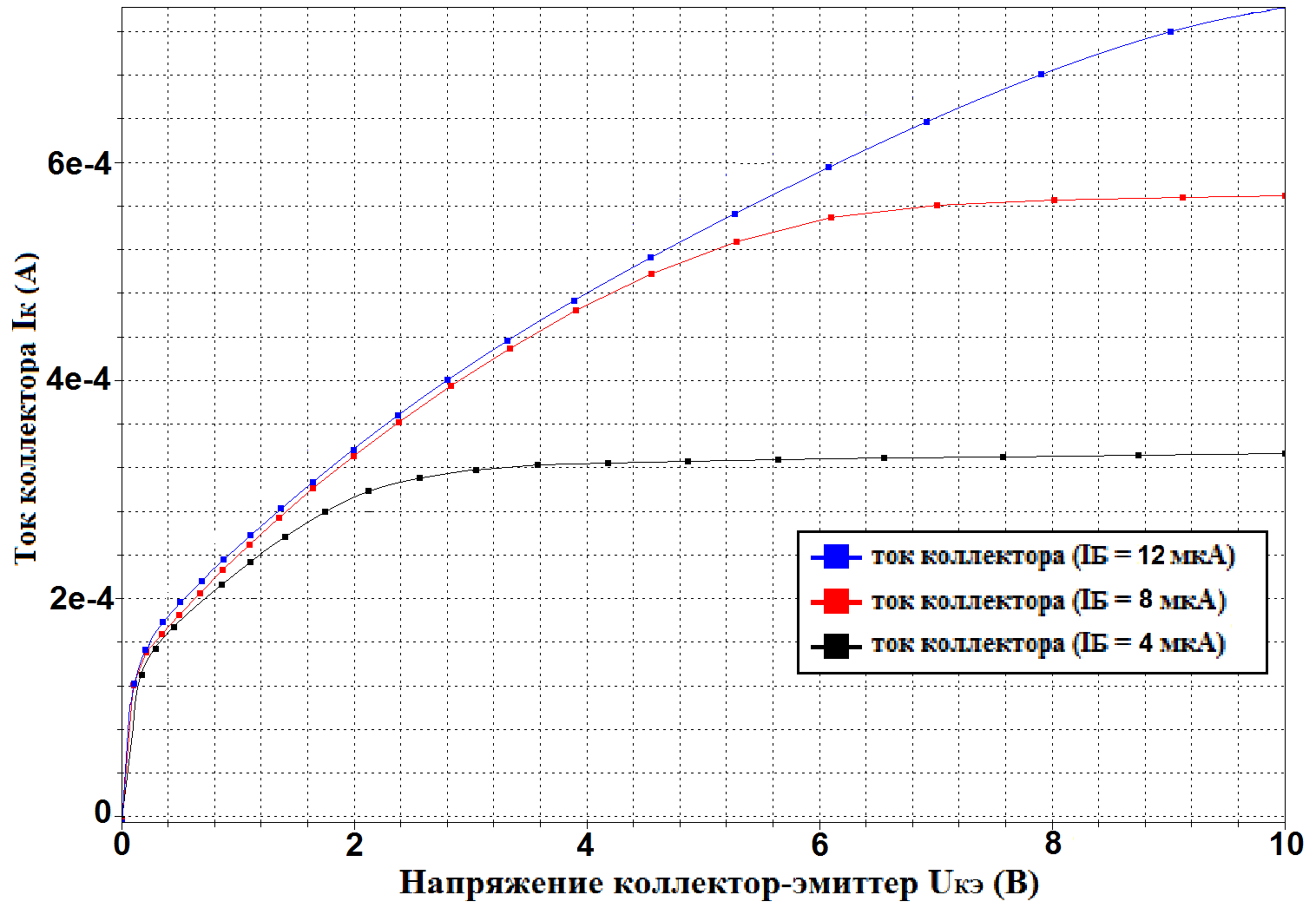 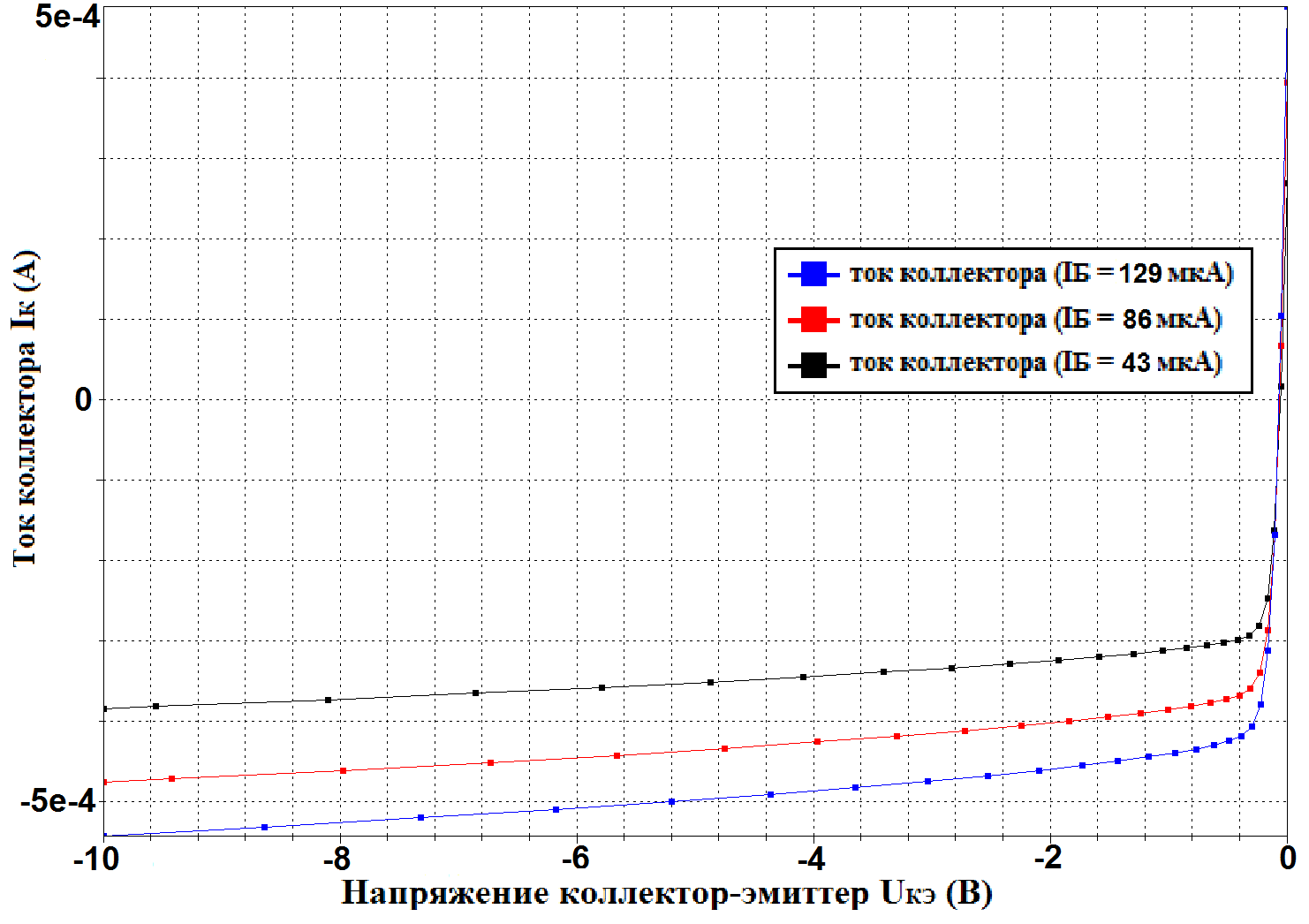 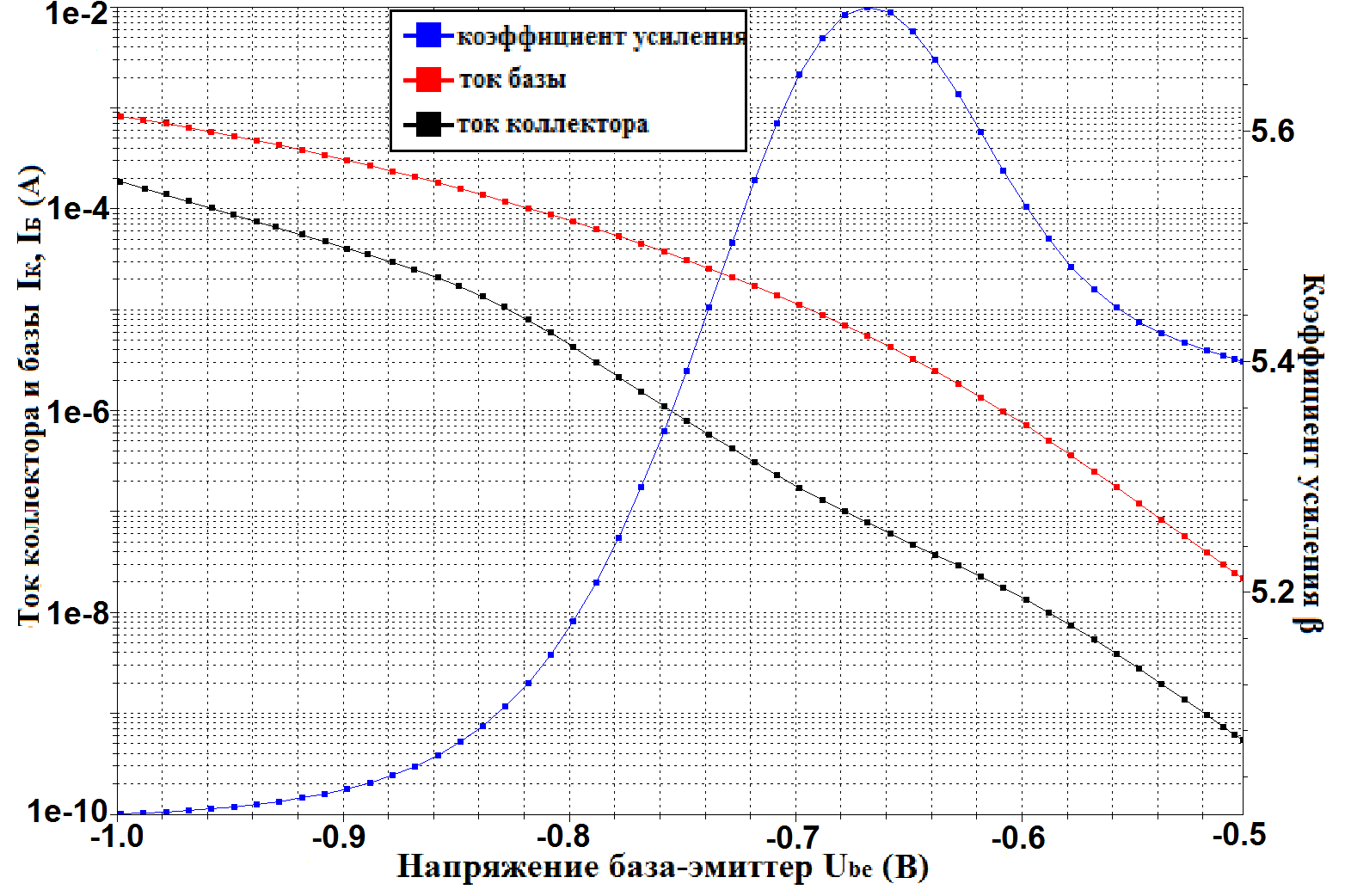 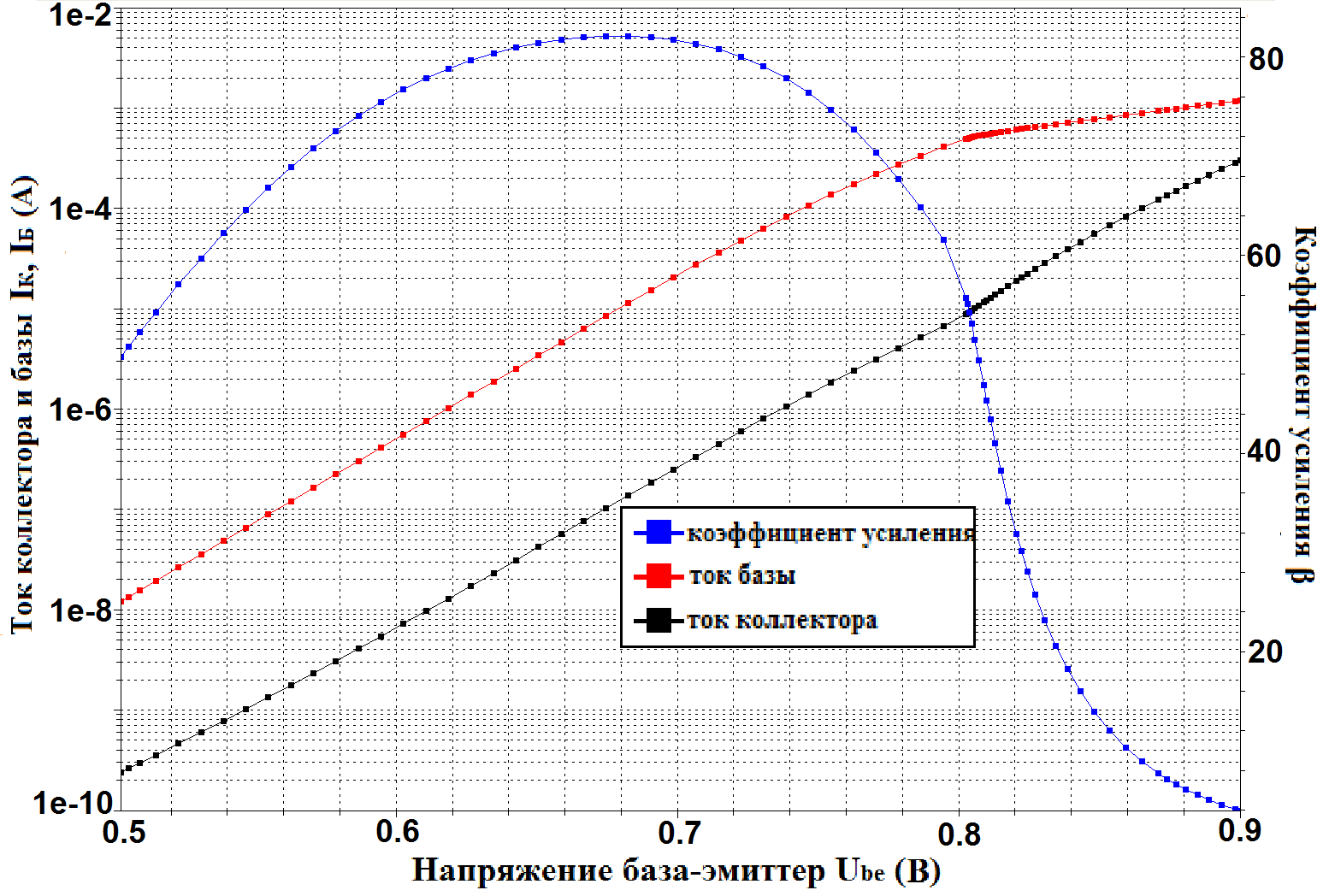 График зависимости β(UБЭ)
График зависимости IК(UКЭ)
11 из 15
Моделирование в Sentaurus TCAD. ВАХ
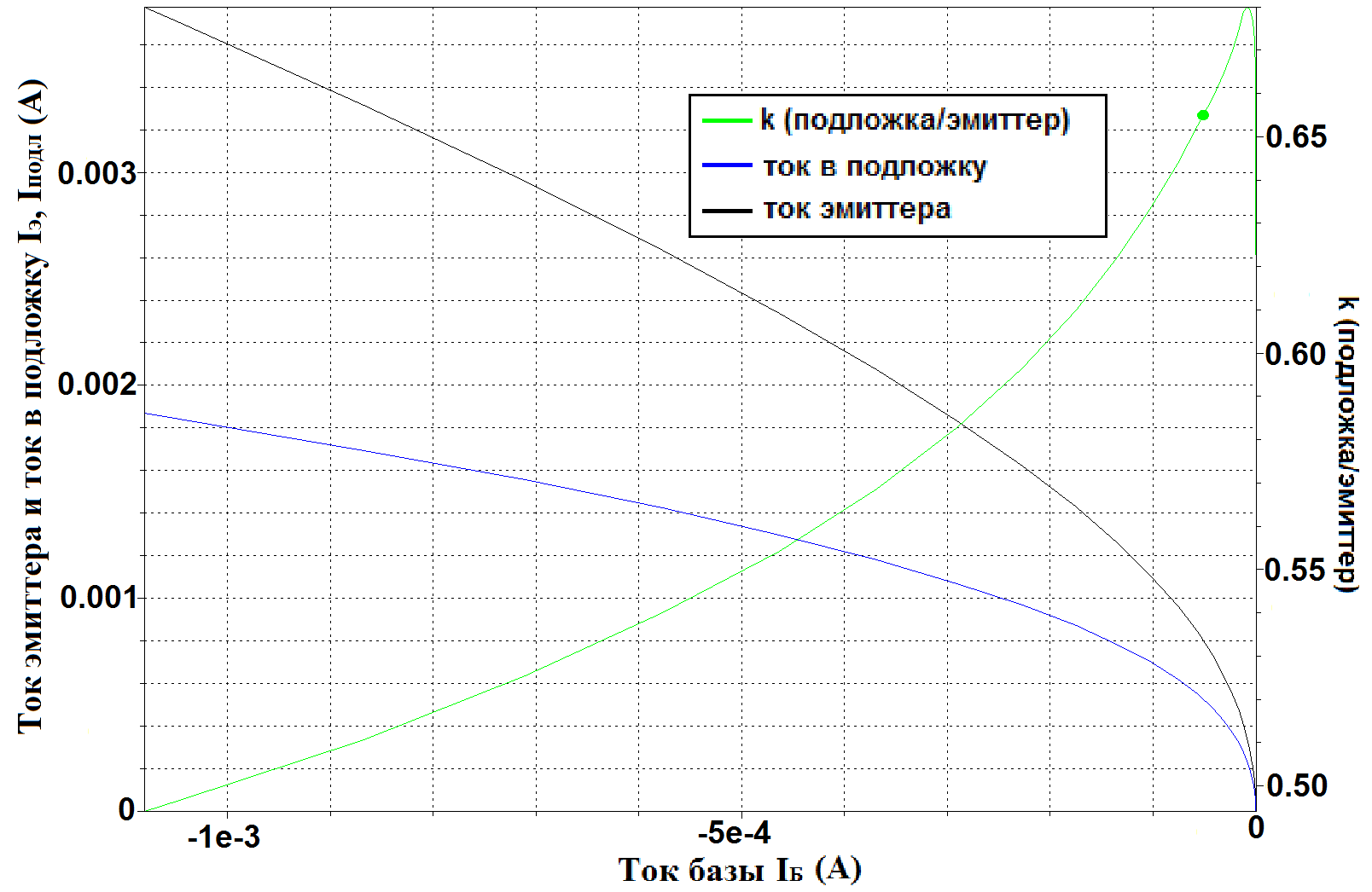 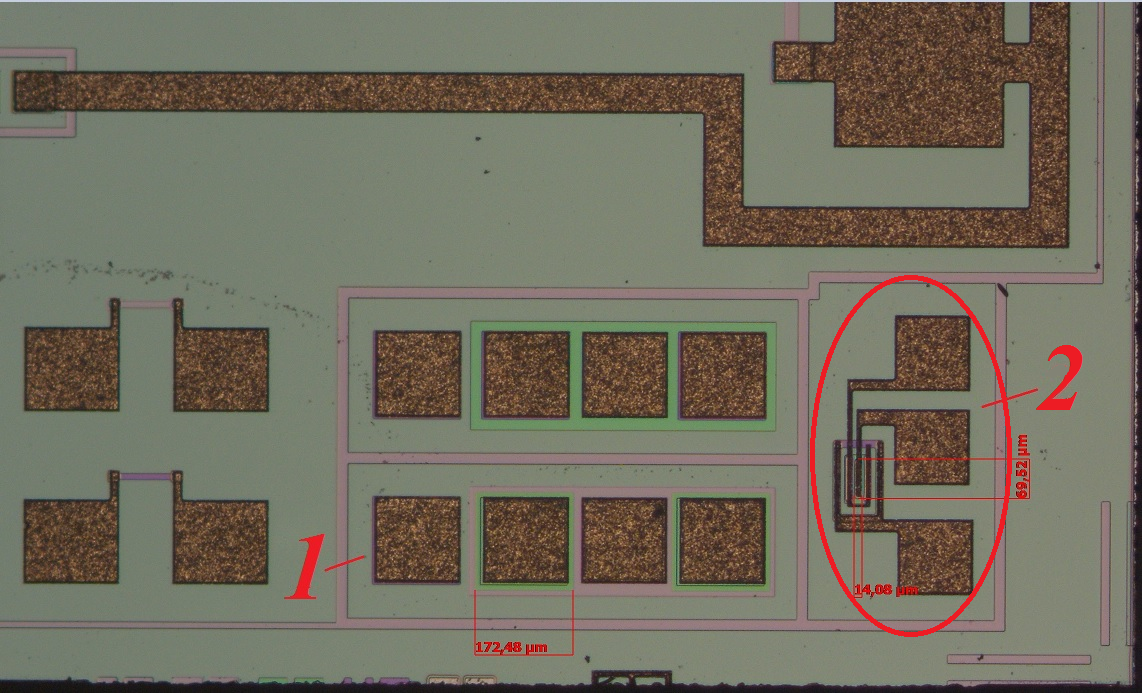 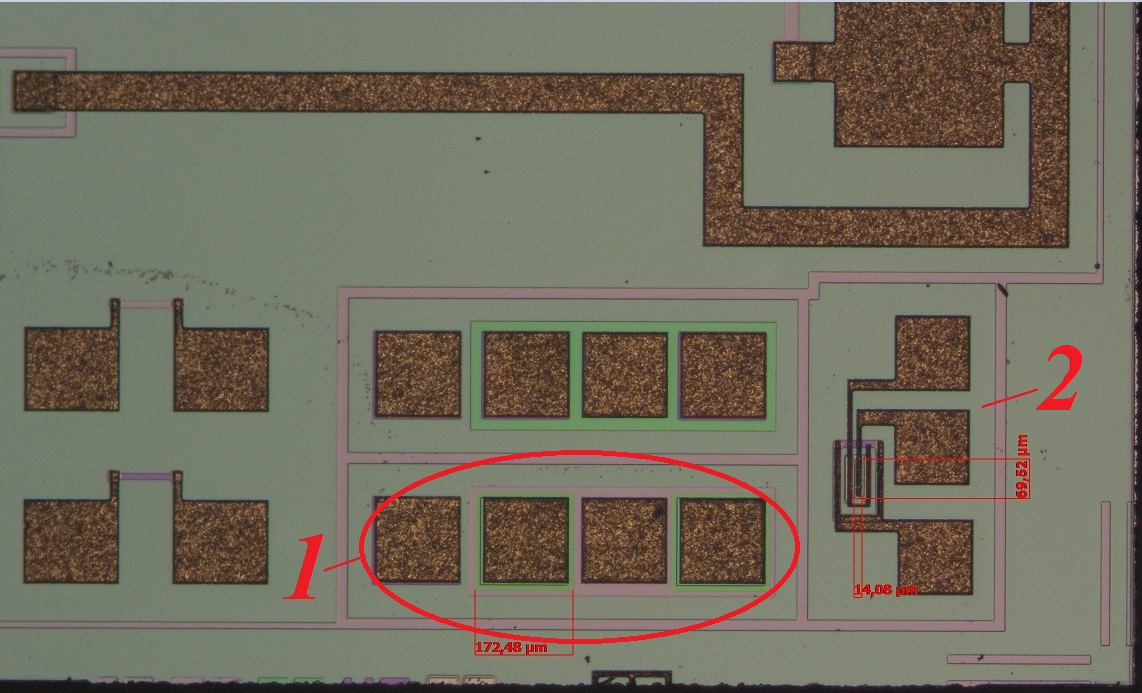 Топологии БТТ (V-NPN) кристалла ТДК: 
1) технологический транзистор, 
2) тестовый транзистор с гребенчатой структурой
График зависимости k (подложка/эмиттер) для БТТ (L-PNP). 
Отношение паразитного тока в подложку к току эмиттера
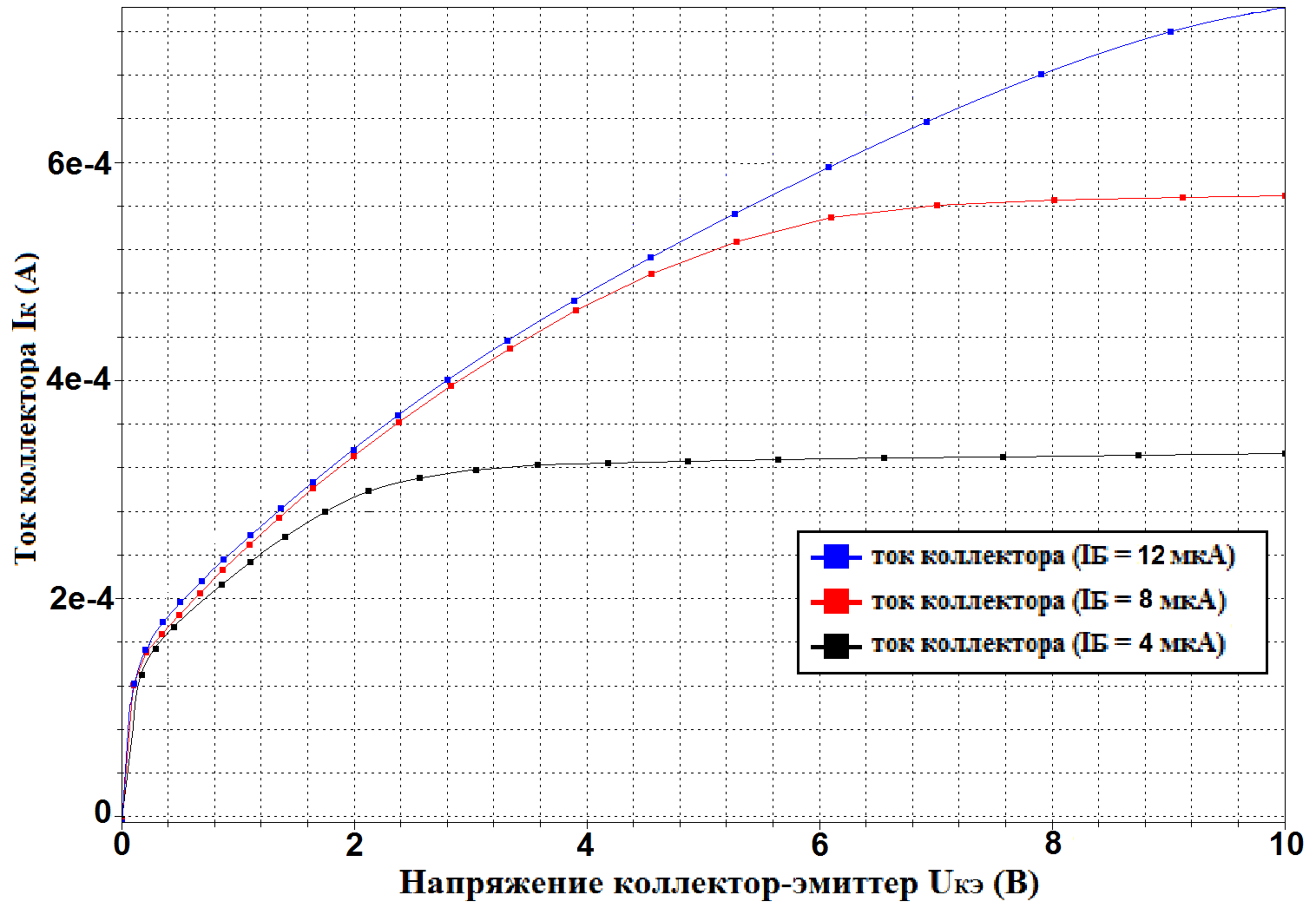 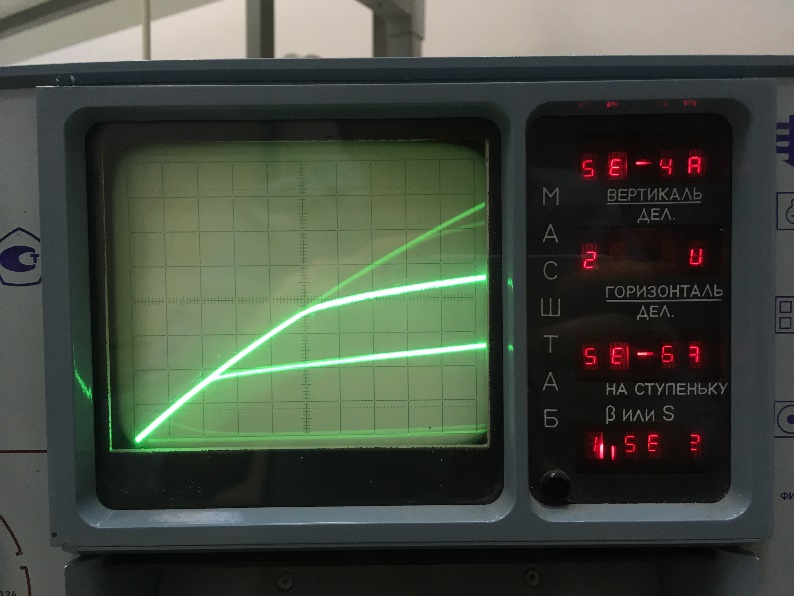 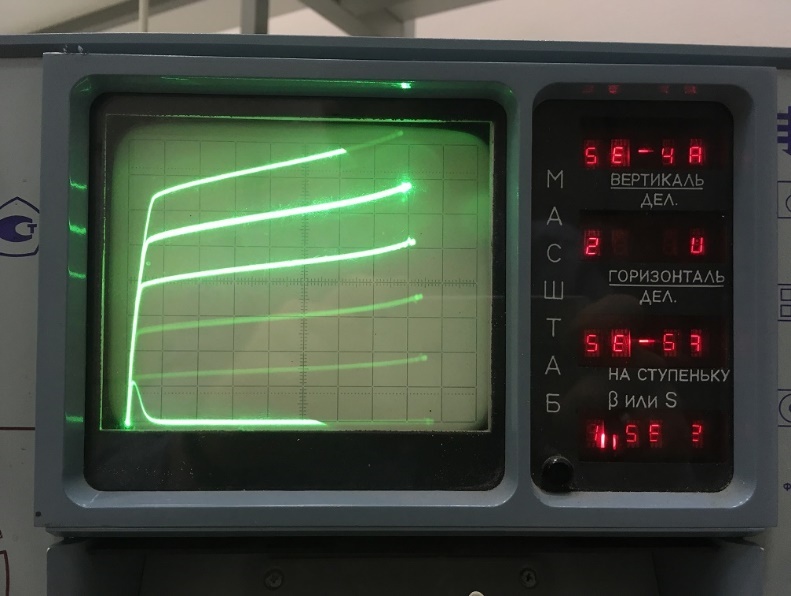 График зависимости IК(UКЭ) при 
∆IБ = 5 мкА для БТТ (V-NPN) образца №1
График зависимости IК(UКЭ) 
для БТТ (V-NPN)
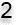 12 из 15
Моделирование в NI Multisim. Термостабильность
Кристалл ТДК с ООС (V-NPN)
Кристалл ТДК с ООС (L-PNP)
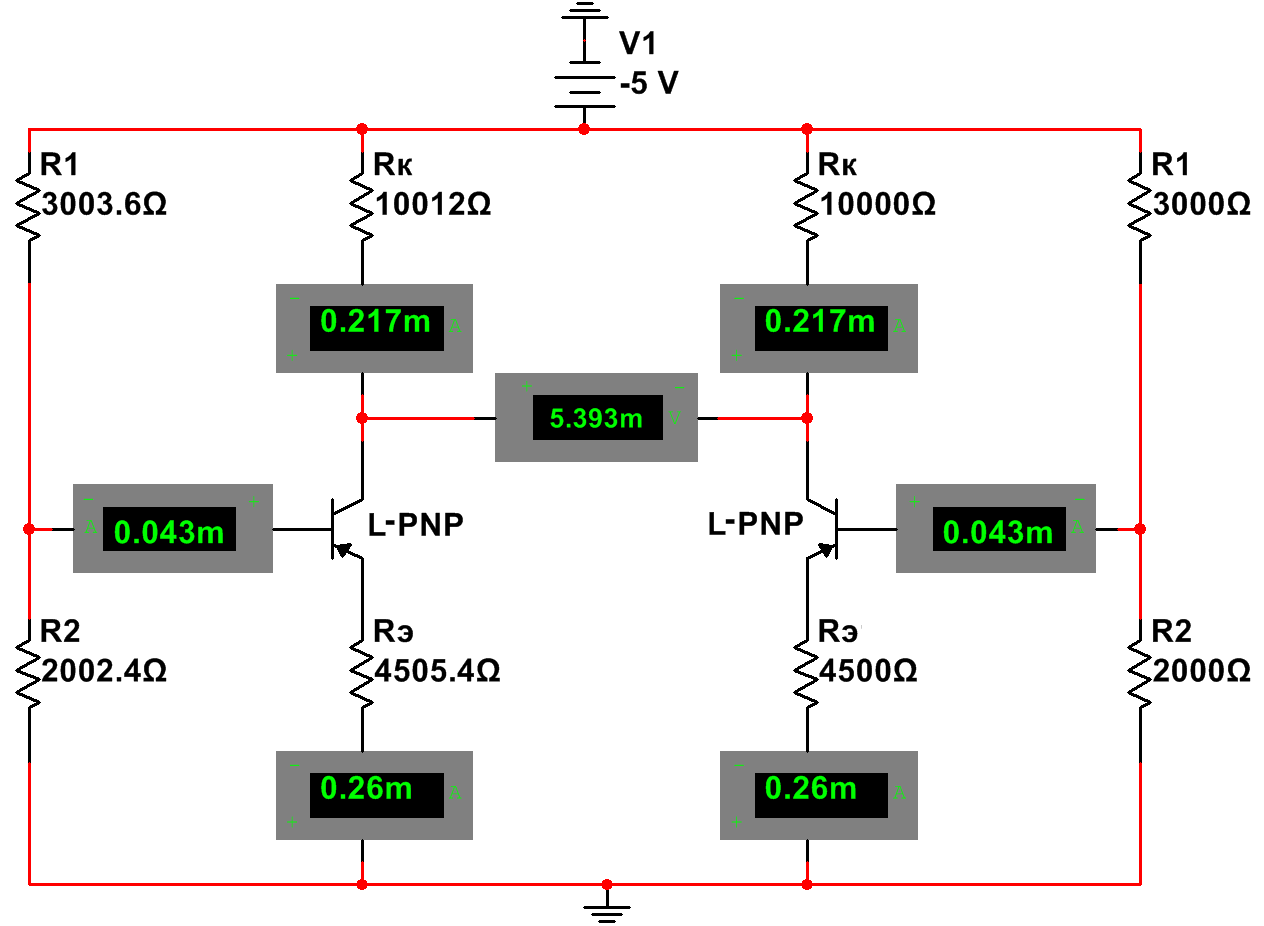 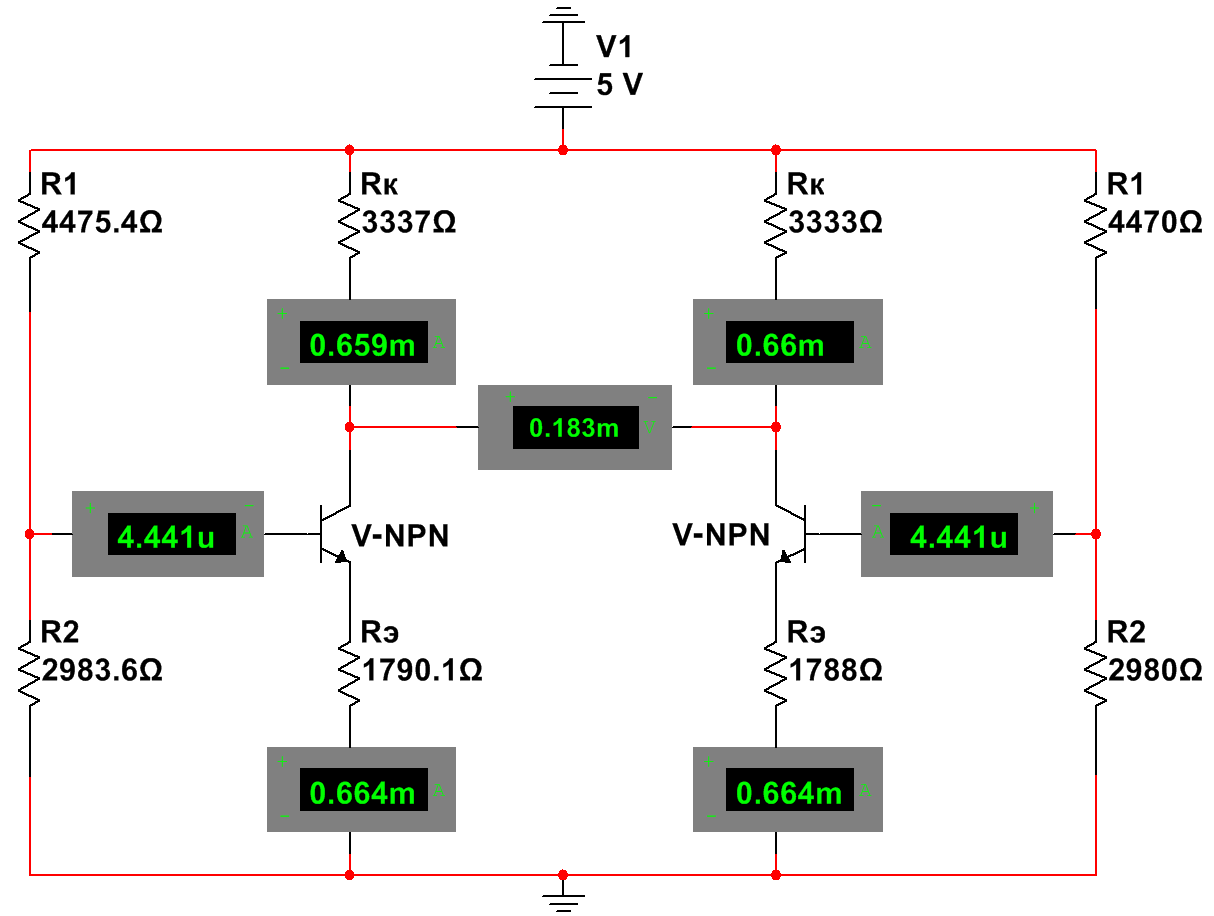 ТКН = 0,02 %/ºC *
(в 70 раз ниже, чем на кристалле ТДК)
ТКН = 0,56 %/ºC *
(в 2,5 раза ниже, чем на кристалле ТДК)
Кристалл ТДК
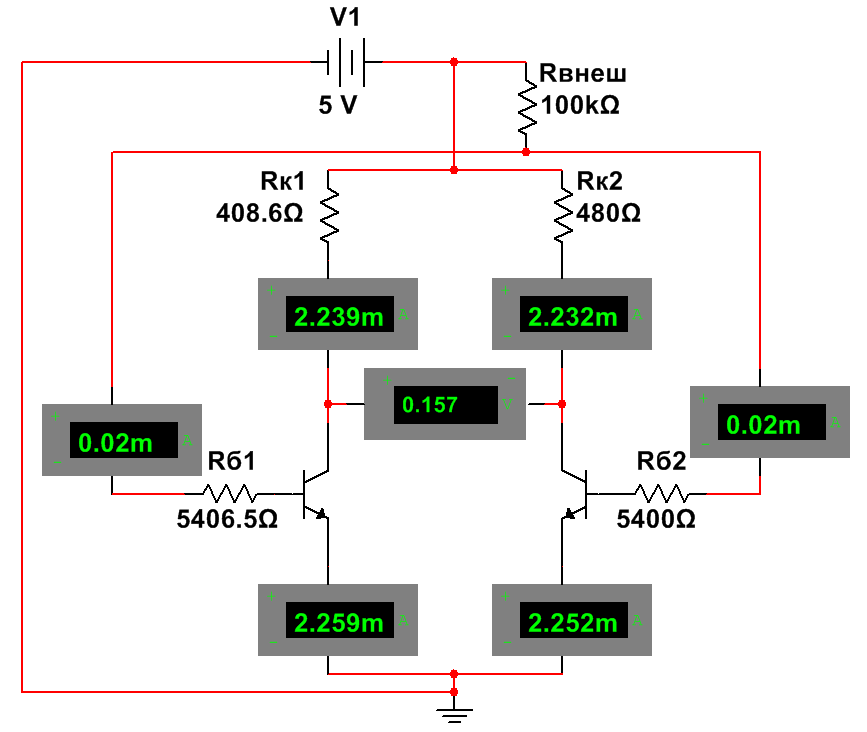 * при ∆T = 1 ºC
ТКН = 1,48 %/ºC *
13 из 15
Моделирование в NI Multisim. Тензочувствительность
Кристалл ТДК с ООС (V-NPN)
Кристалл ТДК с ООС (L-PNP)
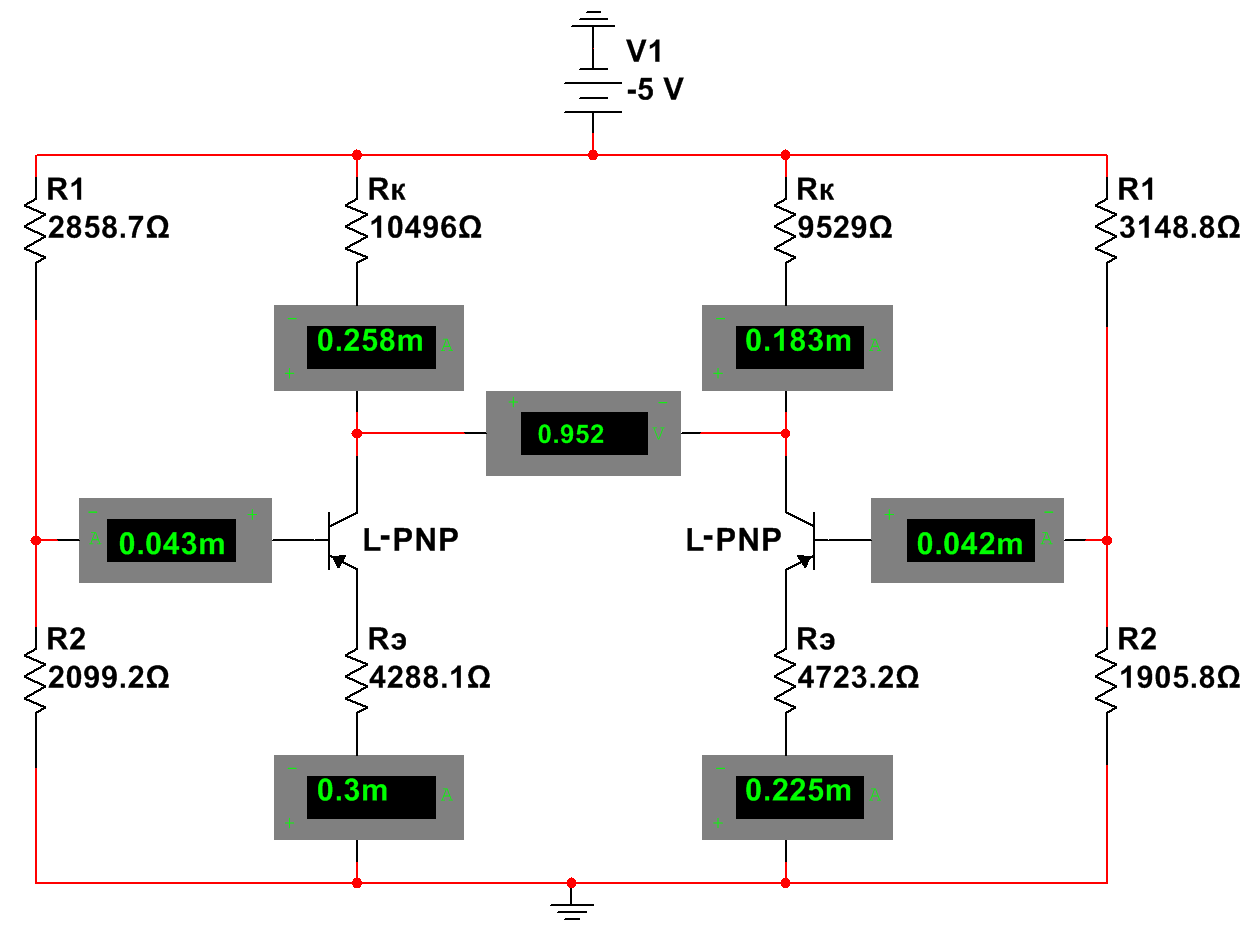 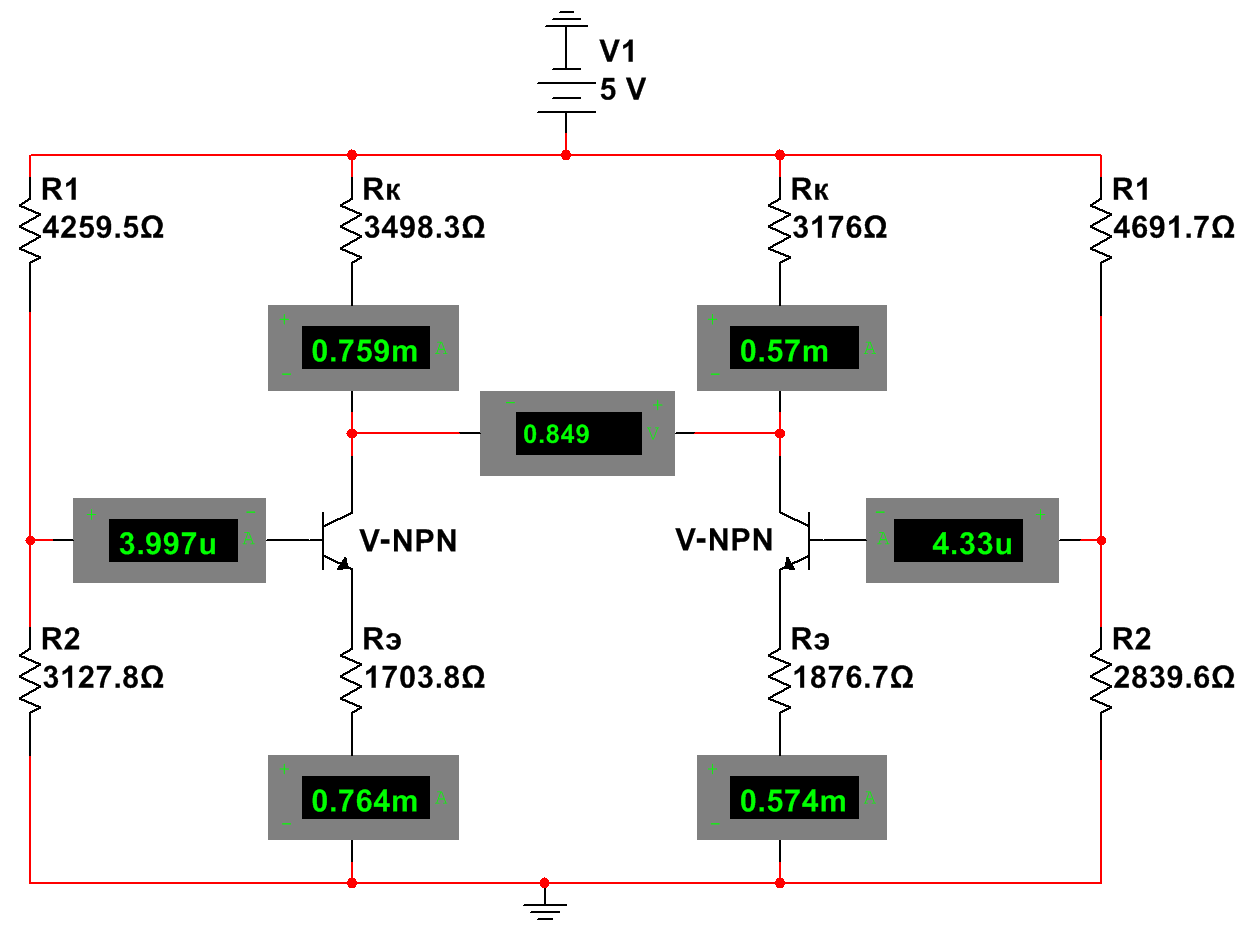 S = 1,70 мВ/кПа/В *
(в 3,5 раза выше, чем на кристалле ТМ)
S = 1,91 мВ/кПа/В *
(в 4,0 раза выше, чем на кристалле ТМ)
Кристалл ТДК
Кристалл ТМ
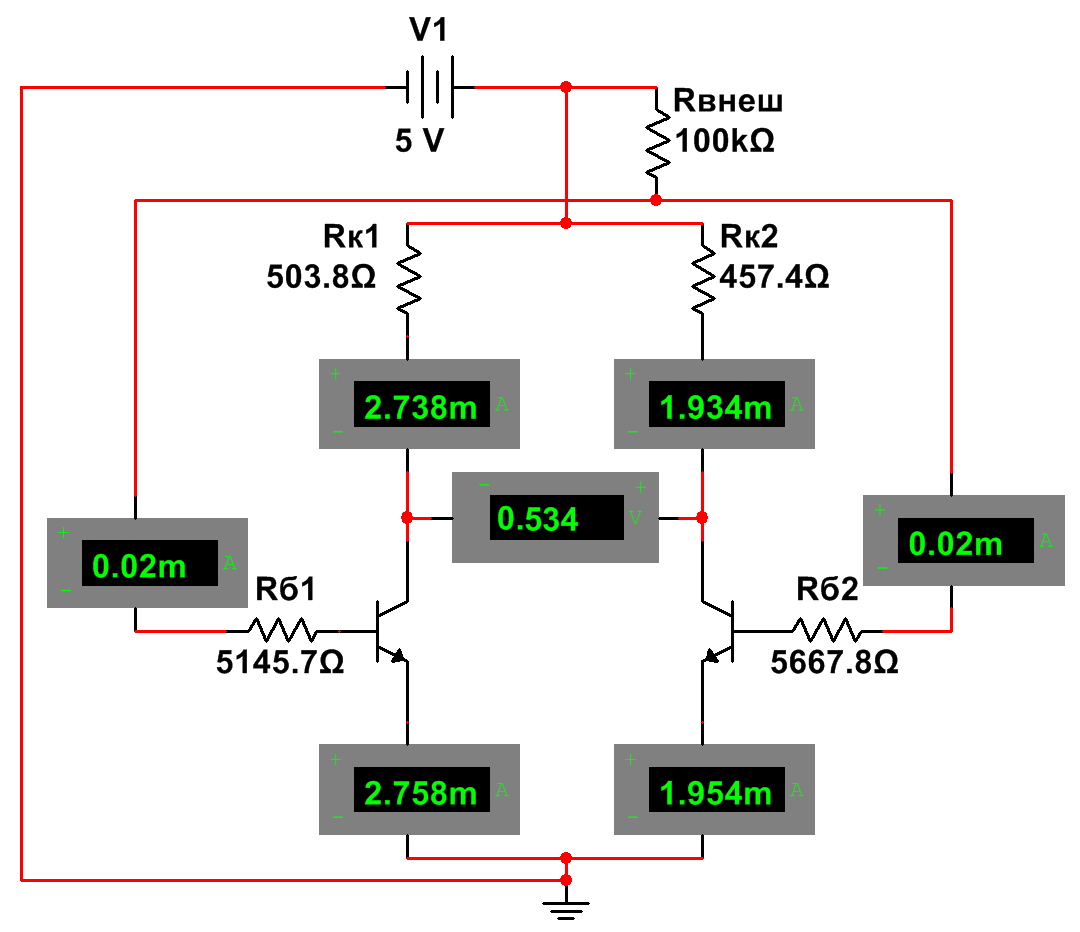 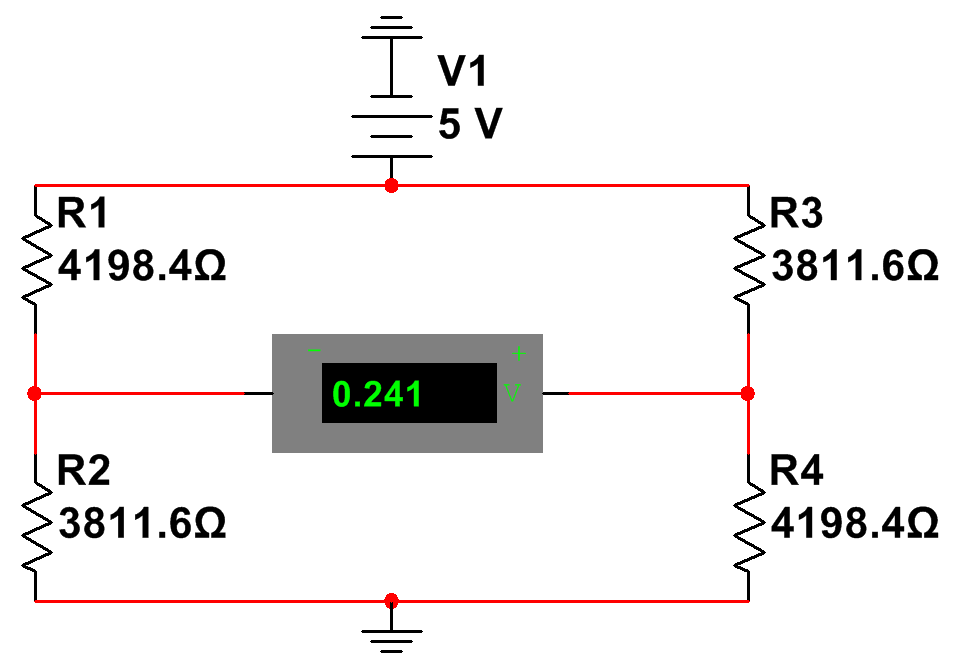 S = 0,48 мВ/кПа/В *
S = 1,07 мВ/кПа/В *
* при ∆P = 100 кПа и W = 33 мкм
14 из 15
Выводы
Предложена модернизированная конструкция высокочувствительного кристалла ДД с кардинально новой электрической схемой тензодиференциального каскада с отрицательной обратной связью ранее не исследованной для МЭМС применения. 

Для кристалла ТДК с ООС разработана математическая модель, основанная на:
Аналитическом расчете параметров активных и пассивных элементов схемы для сбалансированных режимов термокомпенсации и тензочувствительности
Теории тензорезистивного и пьезопереходного эффекта, в которых параметры механических напряжений в кремний рассчитаны в ПО ANSYS
Анализе распределения примеси и ВАХ структур, полученных относительно выбранного технологического маршрута в ПО Sentaurus TCAD
Расчете термо- и тензочувствительных режимов функционирования электрической схемы в ПО NI Multisim

В результате моделирования, частично подтвержденного на практике, было получено, что:
Кристалл ТДК с ООС с вертикальным V-NPN БТТ способен:
Понизить ТКН в 70 раз относительно кристалла ТДК
Повысить тензочувствительность в 3,5 раза относительно кристалла ТМ
Кристалл ТДК с ООС с горизонтальным L-PNP БТТ способен:
Понизить ТКН в 2,5 раза относительно кристалла ТДК
Повысить тензочувствительность в 4,0 раза относительно кристалла ТМ

На основе данного моделирования было разработано 9 видов топологий кристалла ТДК с ООС. Партия с кристаллами была запущена и в настоящий момент проведено порядка 60% операций по технологическому маршруту.
15 из 15
Спасибо за внимание!
Дополнение. Общее
Книга с обобщенным описание пьезопереходного эффекта в датчиках
Расчет номиналов элементов для термостабильности схемы
Патент на прототип (прошлый вариант кристалла ДД с БТТ)
Входные параметры БТТ для моделирования в NI Multisim
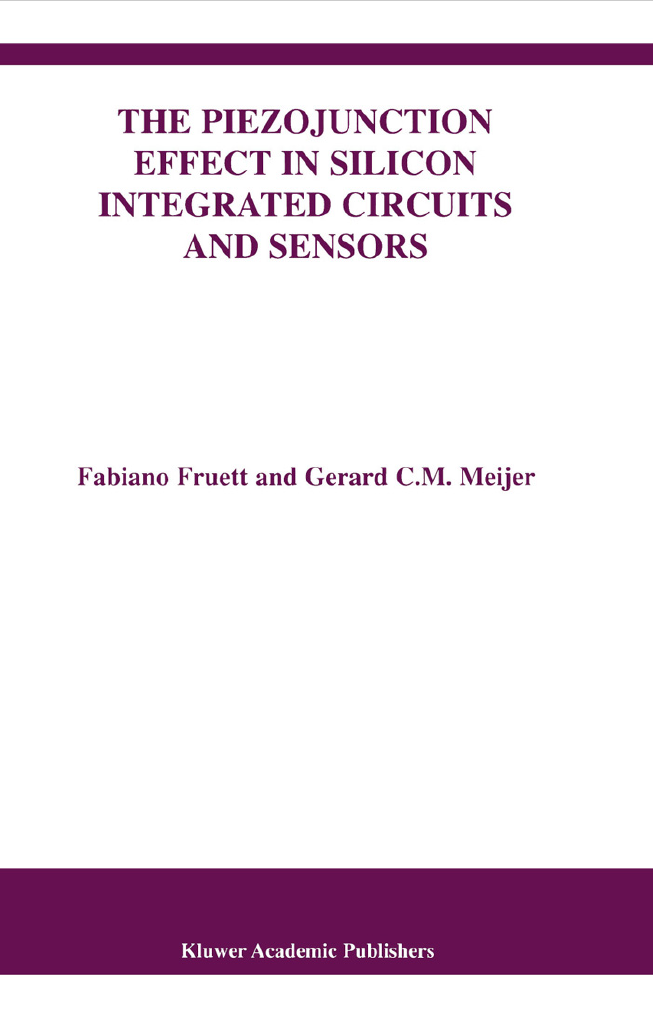 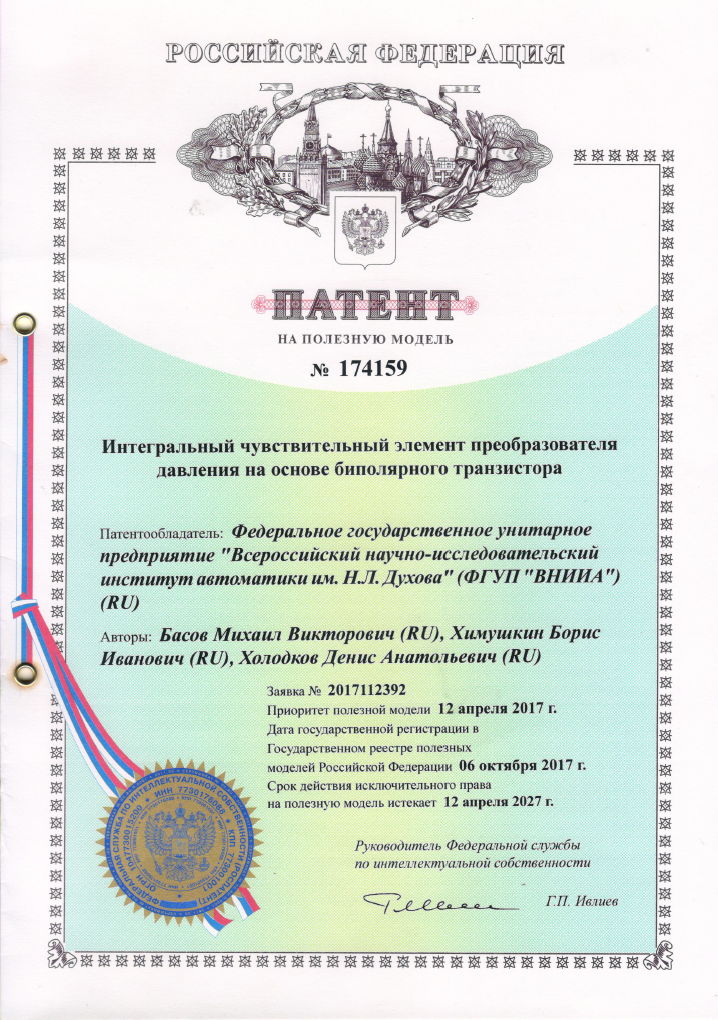 Вид кристалла для исследований пьезопереходного эффекта
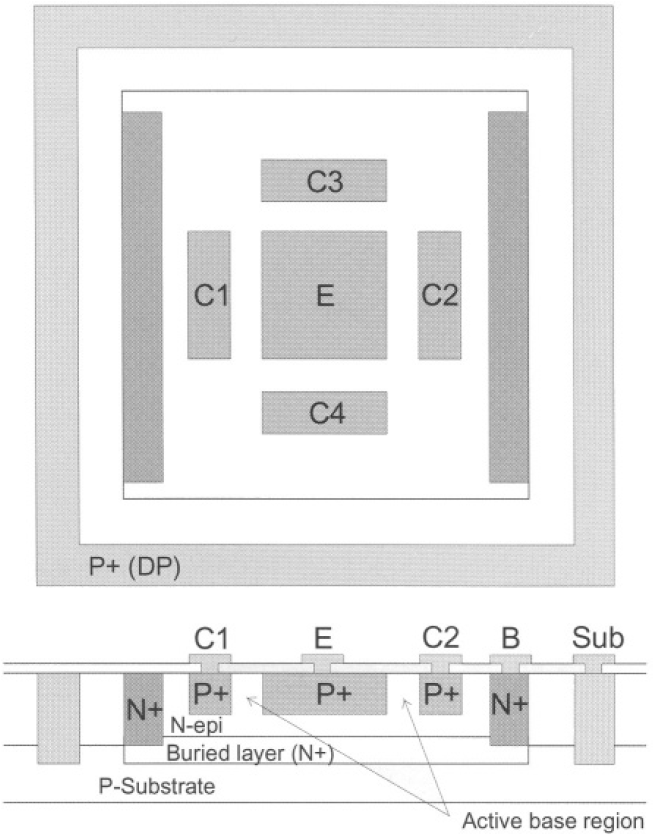 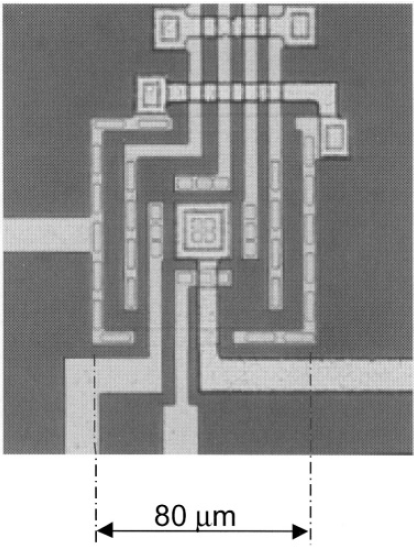 16 из 15
Дополнение. Математическая модель ВАХ
1) Рекомбинация по механизму Шокли-Рида-Холла – это механизм через ловушки в ЗЗ. Скорость рассасывания избыточных носителей:
где nt и pt концентрации, зависящие от расположения ловушек в ЗЗ, τp и τn время жизни неосновных носителей, Nt концентрация ловушек.
2) Оже рекомбинация имеет механизм процесса, при котором лишняя энергия передается другому электронному возбуждению.  Скорость перехода по концентрации:
17 из 15
Дополнение. Шумы
18 из 15
Научное положение
Предложена математическая модель чувствительного элемента датчика давления с биполярным тензотранзистором, основанная на аналитическом и программном расчете относительно создаваемых механических напряжений в мембранной кремниевой структуре и реакции тензоэлементов на механическую деформацию с экспериментальным подтверждением, отличающаяся тем, что раскрывает принцип работы биполярного транзистора и кристалла датчика давления в целом с электрической схемой дифференциального каскада, обеспечивая теоретическое обоснование для разработок микроэлектромеханических систем с активными тензоэлементами.
Предложена модернизированная конструкция чувствительного элемента датчика давления с биполярным тензотранзистором, основанная на математической модели, учитывающей аналитический и программный расчет по определению номиналов и рабочих точек тензоэлементов, а также технологического маршрута для прецизионного получения требуемых параметров схемы и методик сравнительного анализа функционирования электрических схем кристаллов, отличающаяся тем, что дополнительно содержит пассивные элементы, расположенные на утоненной части мембраны, для реализации отрицательной обратной связи в электрической схеме дифференциального каскада, что обеспечивает повышение термостабильности и тензочувствительности системы.
19 из 15
Научное положение
Предложена разработка чувствительного элемента датчика давления с кардинально новой электрической схемой в области применения микроэлектромеханических систем, основанная на более эффективной зависимости от давления, отличающаяся тем, что в электрической схеме используется чувствительный к давлению биполярный транзистор с дополнительным эффектом анизотропии подвижности в базовой области и большее количество тензочувствительных пассивных элементов. Разрабатываемый чувствительный элемент обеспечивает повышенную тензочувствительность при сохранении геометрии мембранной части или способен решить задачи по сокращению габаритных размеров или увеличению механически прочностных свойств при сохранении выходной тензочувствительности относительно аналогов с электрической схемой тензорезистивного моста.
20 из 15
Преимущество
Если рассматривать относительно ЧЭ без использования схемы обработки:
В ЧЭ с транзистором благодаря схемотехническому методу можно увеличить количество пассивных элементов с 4 до 8 тензочувствительных резисторов, что приведет к увеличению выходного сигнала при сохранении прежнего питания электрической схемы и геометрии кристалла. Если попытаться увеличить количество тензорезисторов с 4 до 8 в схеме тензорезистивного моста, то для этого требуется 2 схемы тензорезистивного моста – питание на каждый мост будет делиться пополам, а выходной сигнал с каждой схемы складываться. В итоге сохраниться та же чувствительность, что и в случае со стандартным ЧЭ на одном тензорезистивном мосте. Дополнительно рост тензочувствительности в кристалле ТДК с ООС происходит благодаря пьезопереходному эффекту на активном элементе.
Если рассматривать относительно ЧЭ с использованием схемы обработки:
Если со стандартным резистивным мостом использовать схему обработки (усиление сигнала), то помимо полезного сигнала будет увеличиваться и погрешность датчика. В случае с кристаллом ТДК с ООС усиления сигнала требуется меньше, поэтому и меньше будет проходить усиление погрешности. Саму погрешность на кристалле ТДК с ООС, где главной компонентой будет температурная зависимость, можно минимизировать схемотехническим методом (ООС). Этот вопрос схож с проблемой «почему изначально все ЧЭ для ДД на разные диапазоны делают из разных по чувствительности кристаллов». Если использовать слабочувствительный кристалл и провести более мощное усиление схемой обработки, то погрешности будут иметь недопустимые показания в датчике.
21 из 15